CPOPC December 2023
December 9, 2023
Welcome
Acknowledgement of guests and prospective members
Break between 11am & 11:30am
Please be respectful of others but do
join in
ask questions
participate
December 2023Agenda topics
Fall Competition—Simplicity
Break: 15 minutes
Christmas Outing
Scavenger Hunt
December Technique—Panning
January Technique announcement
Photo 101—Printing your Images
Notices 
Next Meeting
Fall competition—Simplicity
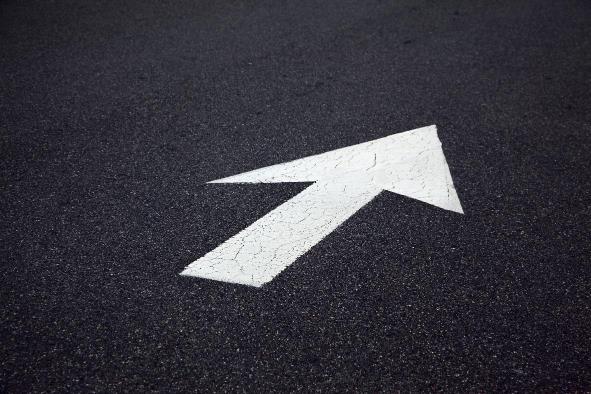 Photos that are simple anduncomplicated
Showcase “less is more”
Images must have been takensince June 2023
Up to three images
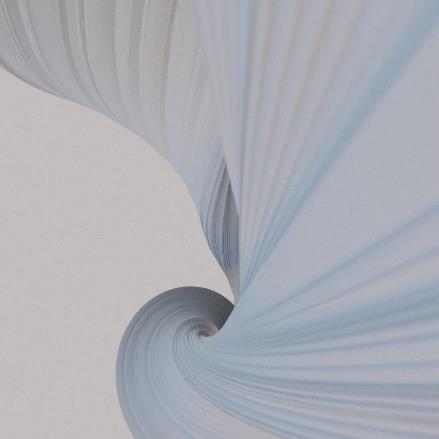 Shane
Sarah Dorweiler
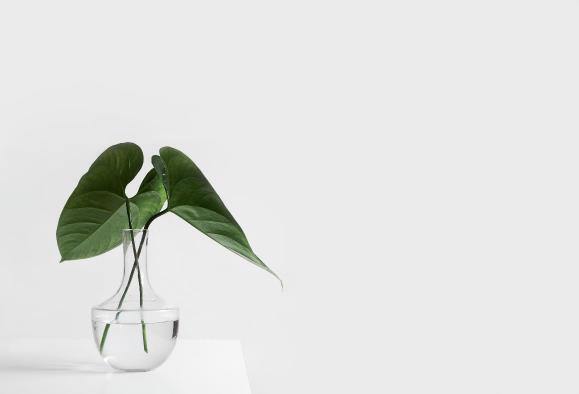 Viktor Forgacs
January challenge—Truly Canadian
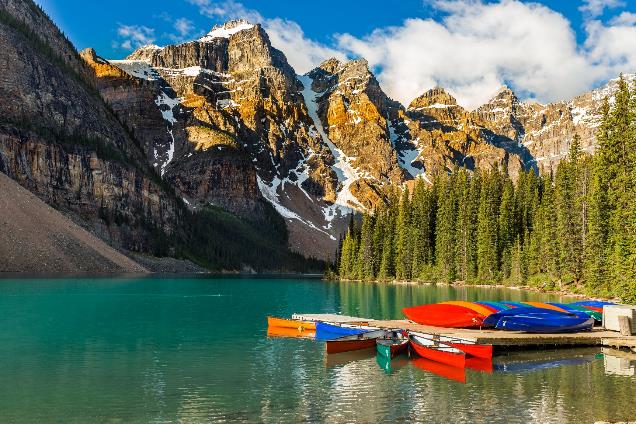 A feature of Canada (geography, wildlife, people, etc.) that makes you proud to live here
Off topic: Any photo that was taken outside of Canada
 Submission deadline—Saturday, Jan 6, 2024 (midnight)
Voting deadline—Thursday, Jan 11, 2024 (midnight)
All archived images are allowed
Andy Holmes
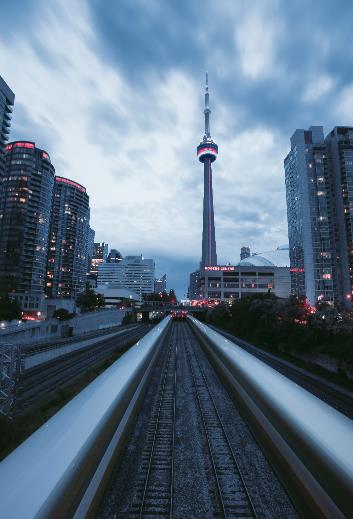 Stanley Dai
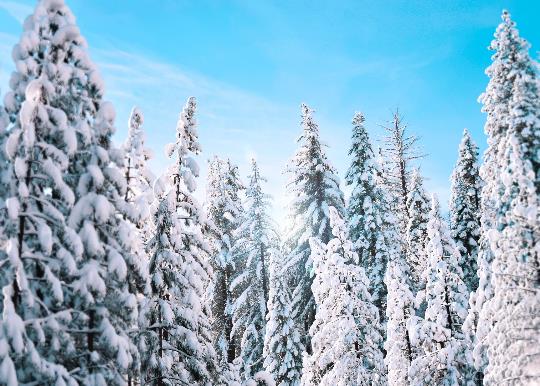 Touann Gatouilla
Break
We will restart in 15 minutes with the Scavenger Hunt.
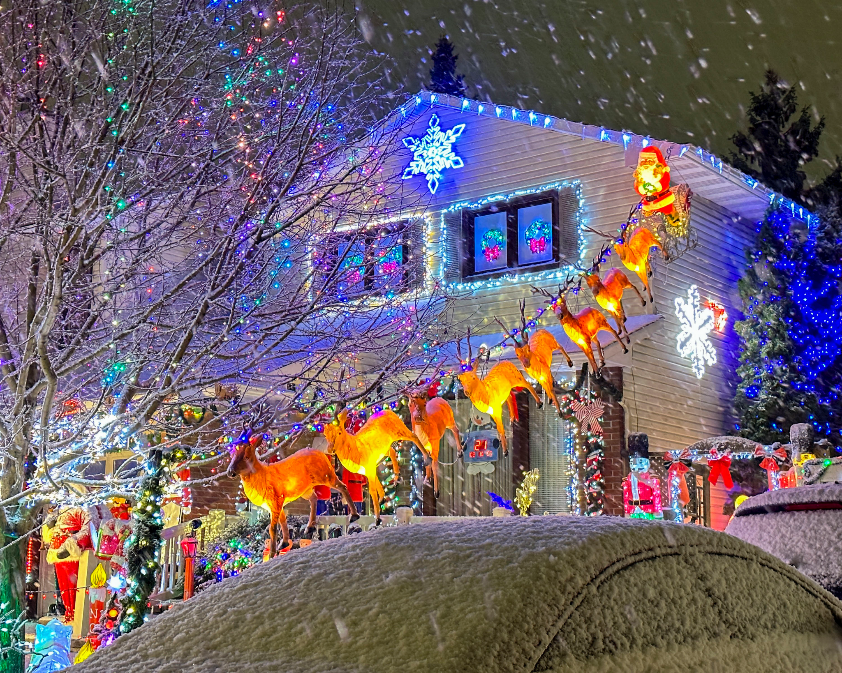 Christmas Outing
Taffy Lane, Orleans
Sunday 17 December 3:30 PM
Meet in the parking of the Orleans United Church at the corner of Orleans Blvd & Sugar Creek Way
Bring your Tripod and telephoto lens or a wide angle lens
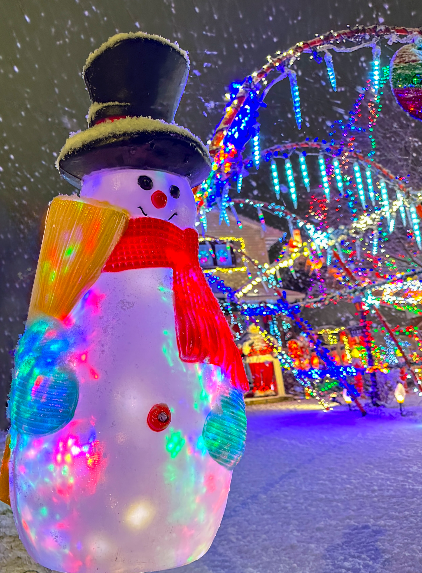 Scavenger Hunt 2023
Topics
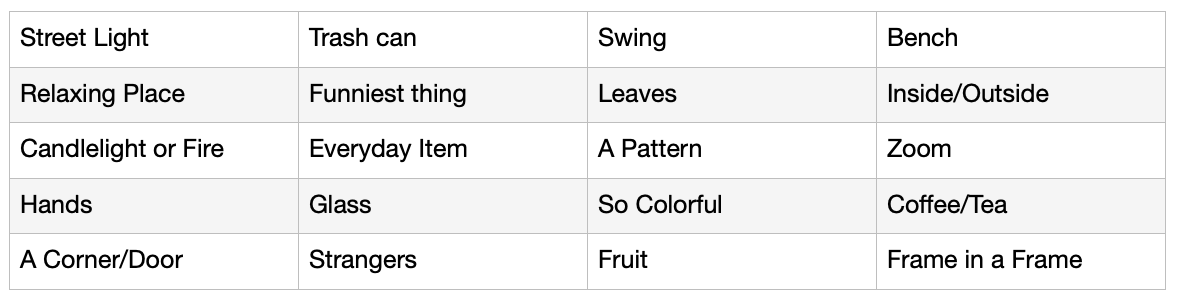 Scavenger Hunt 2023
Co-Program Director - Johan Carignan
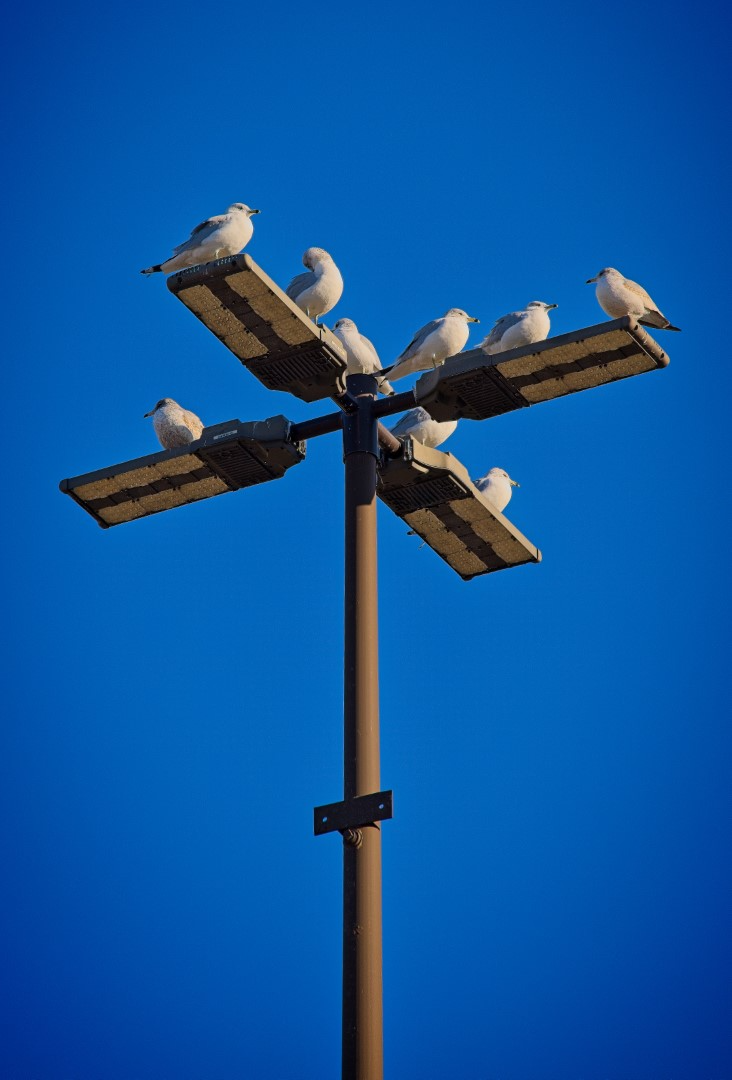 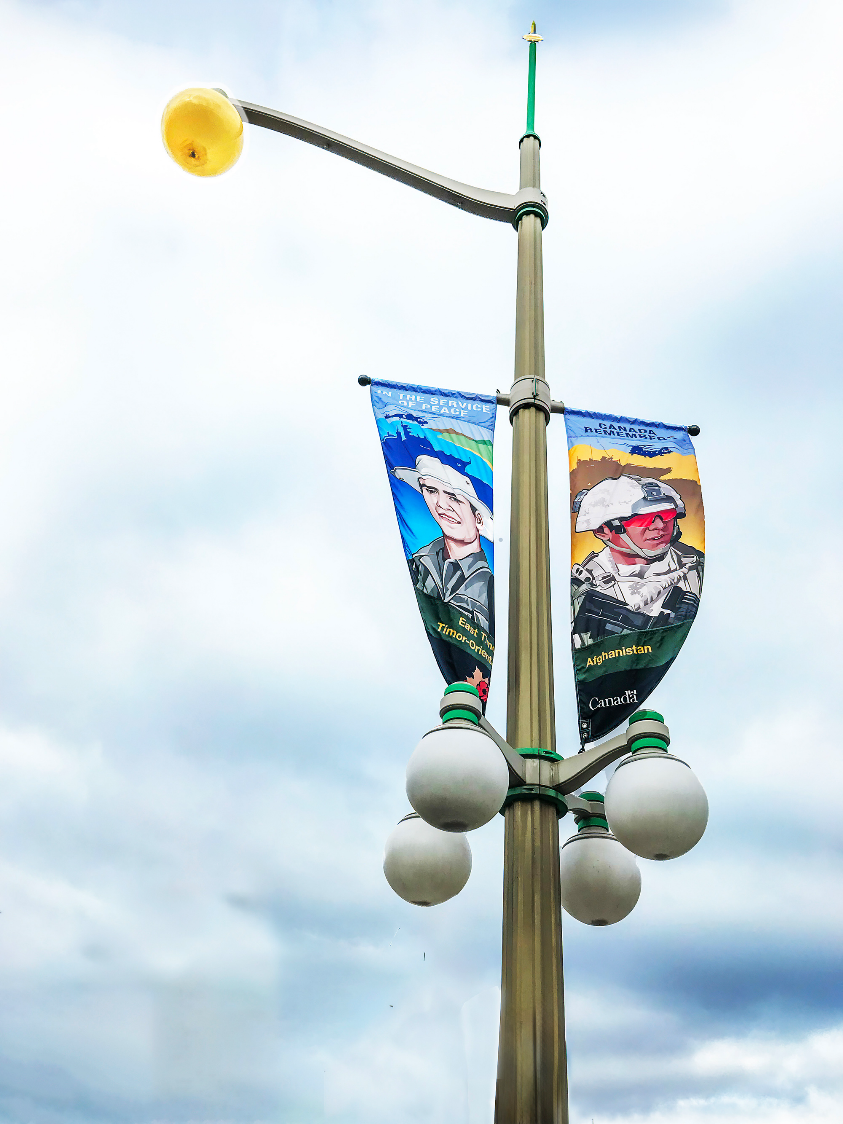 Ramesh Chauhan
S
t
r
e
e
t 

L
I
g
h
t
Chris Taylor
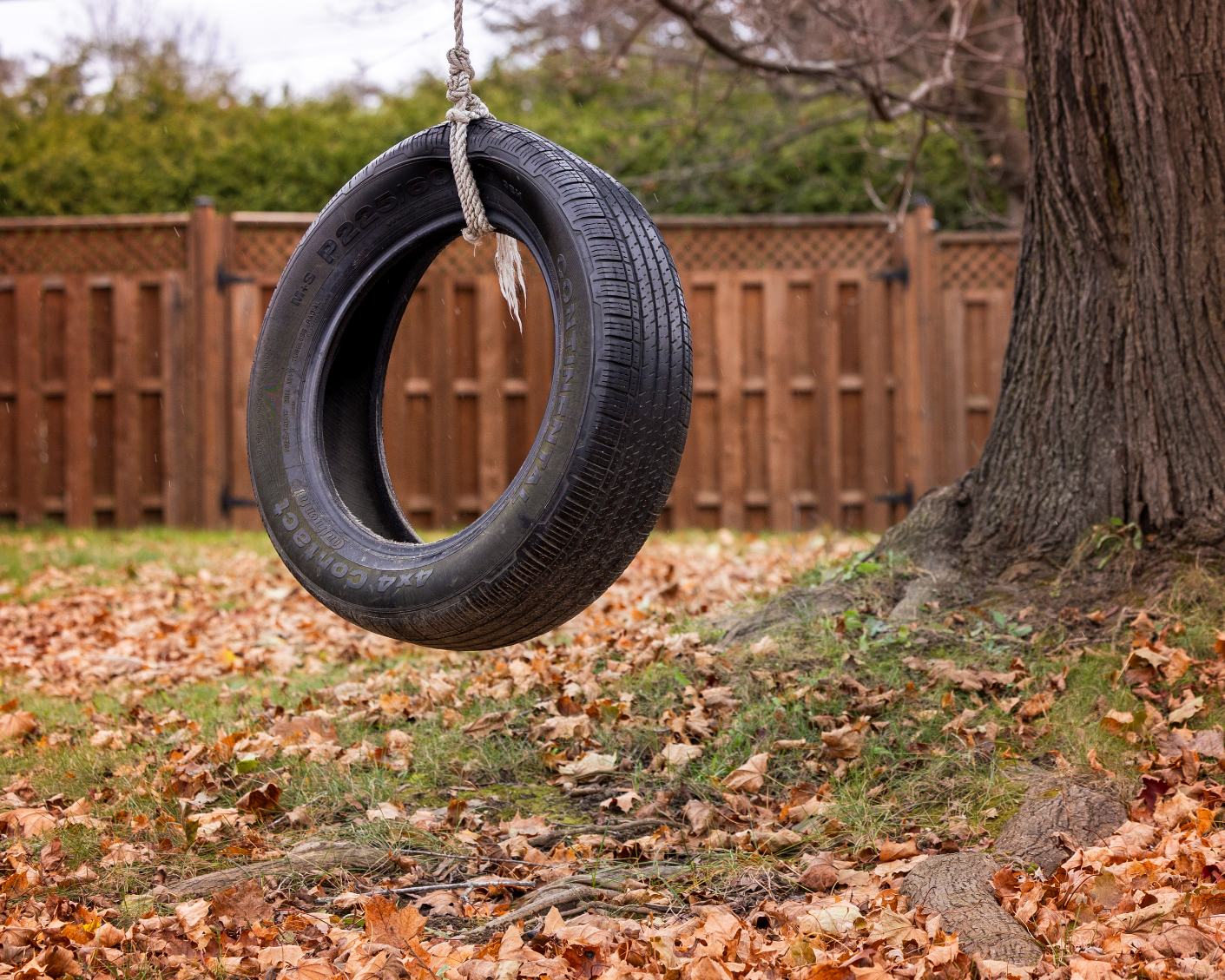 Swing
Johan Carignan
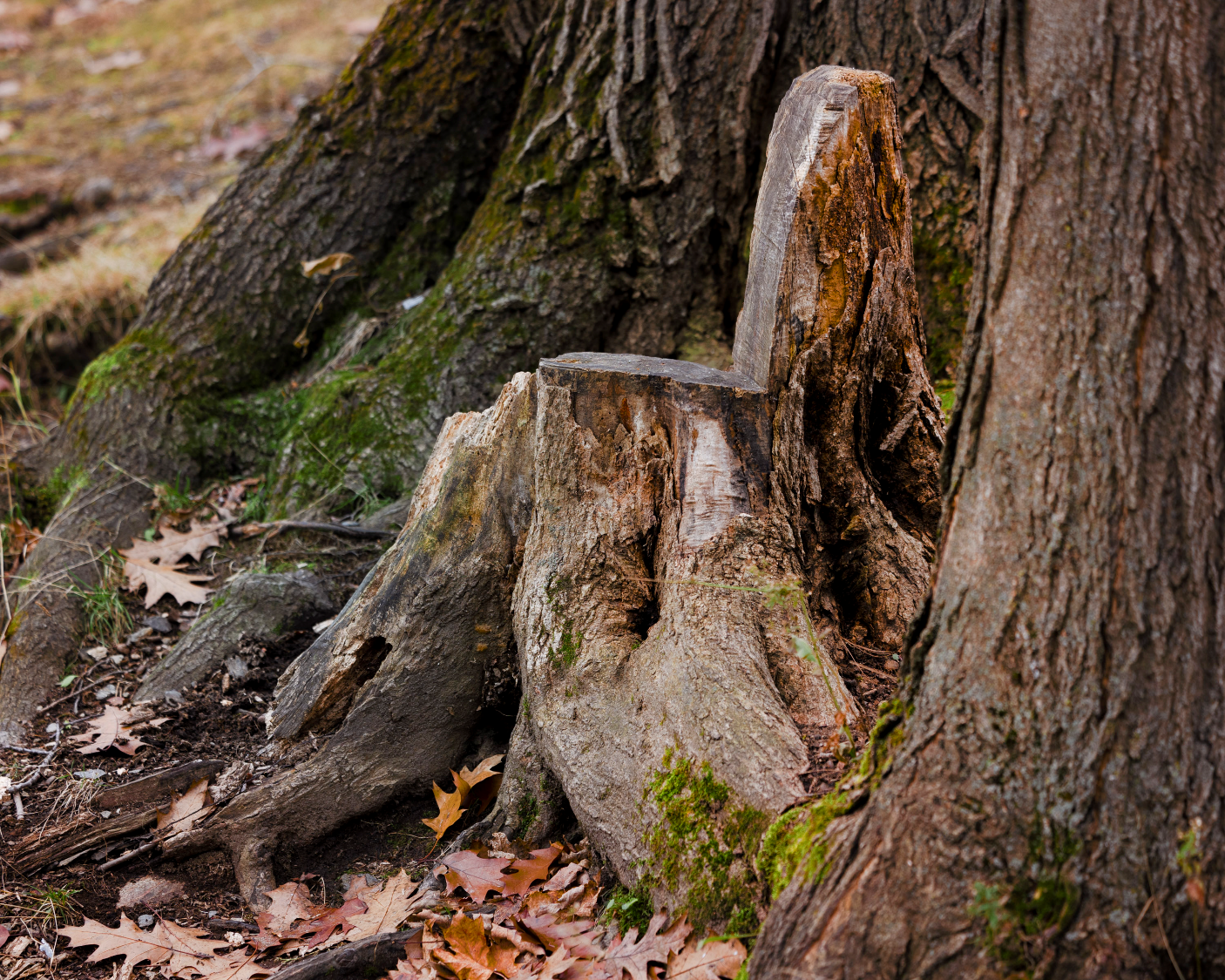 Bench
Johan Carignan
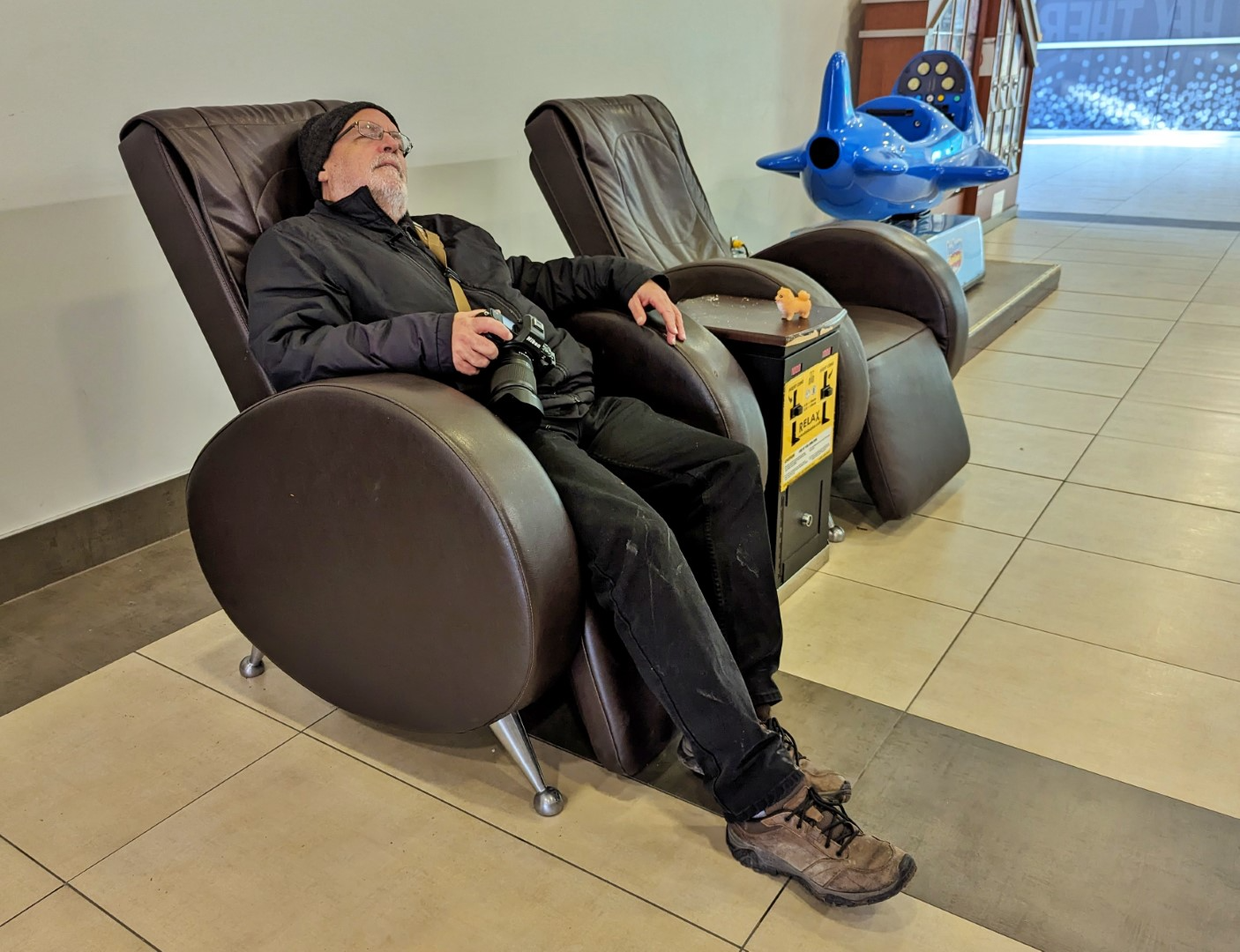 Relaxing
 Place
Lynda Buske
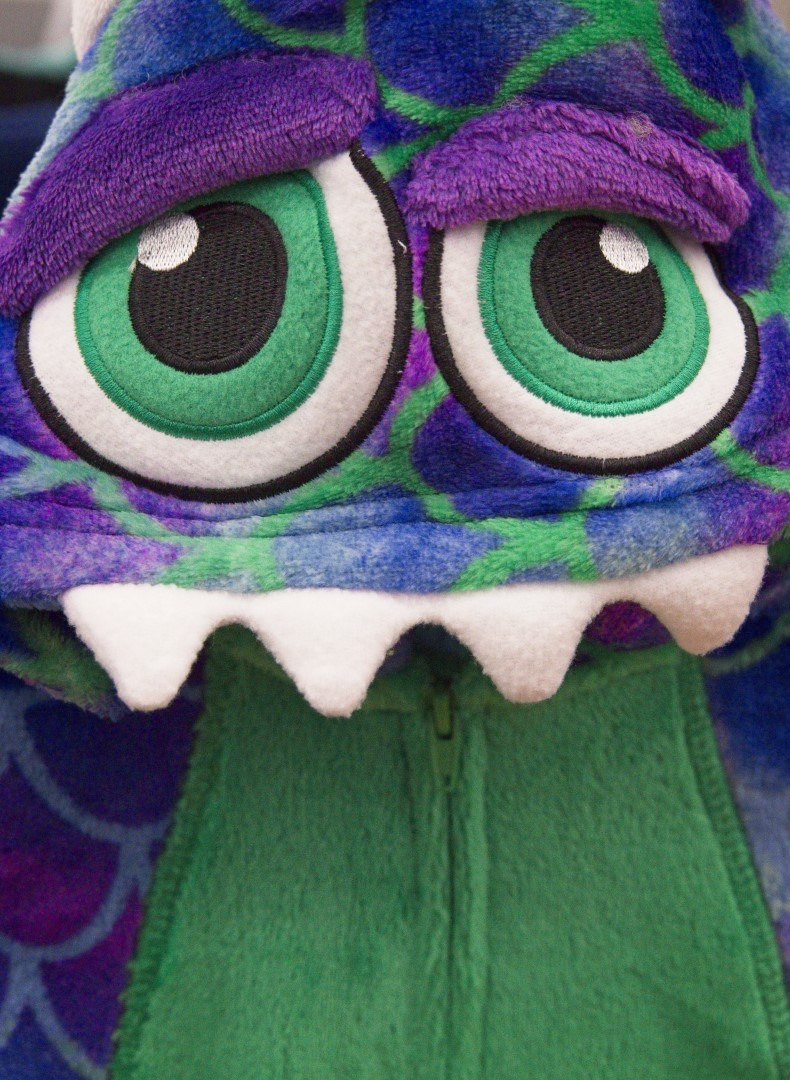 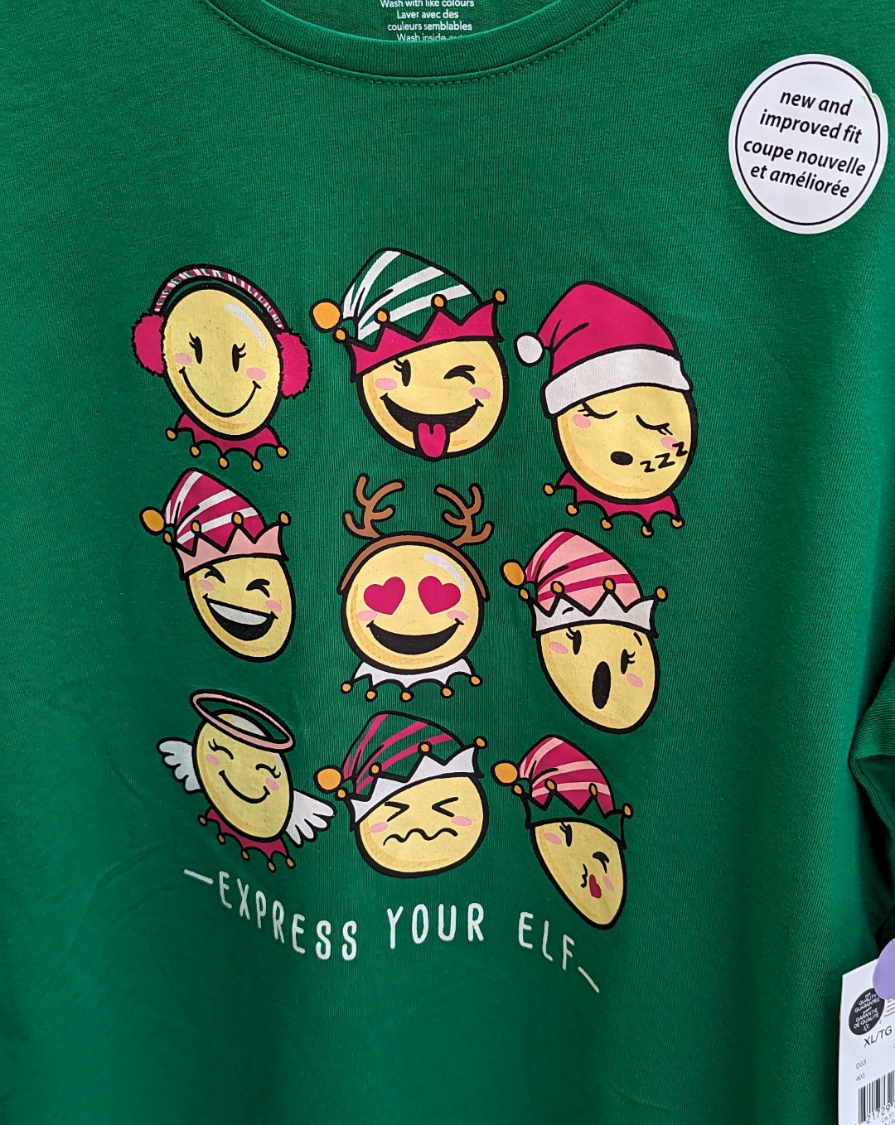 Lynda Buske
Funn i es t
 Th I ng
Chris Taylor
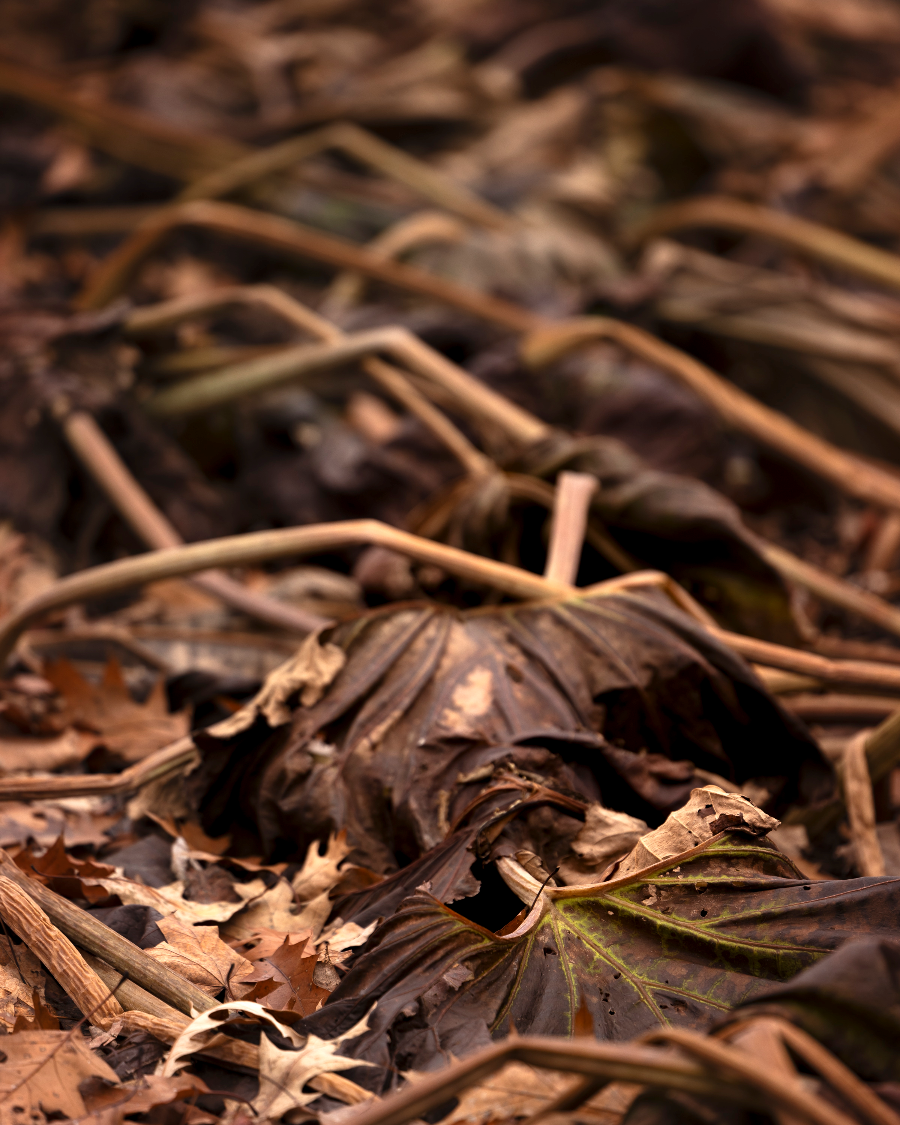 Leaves
Johan Carignan
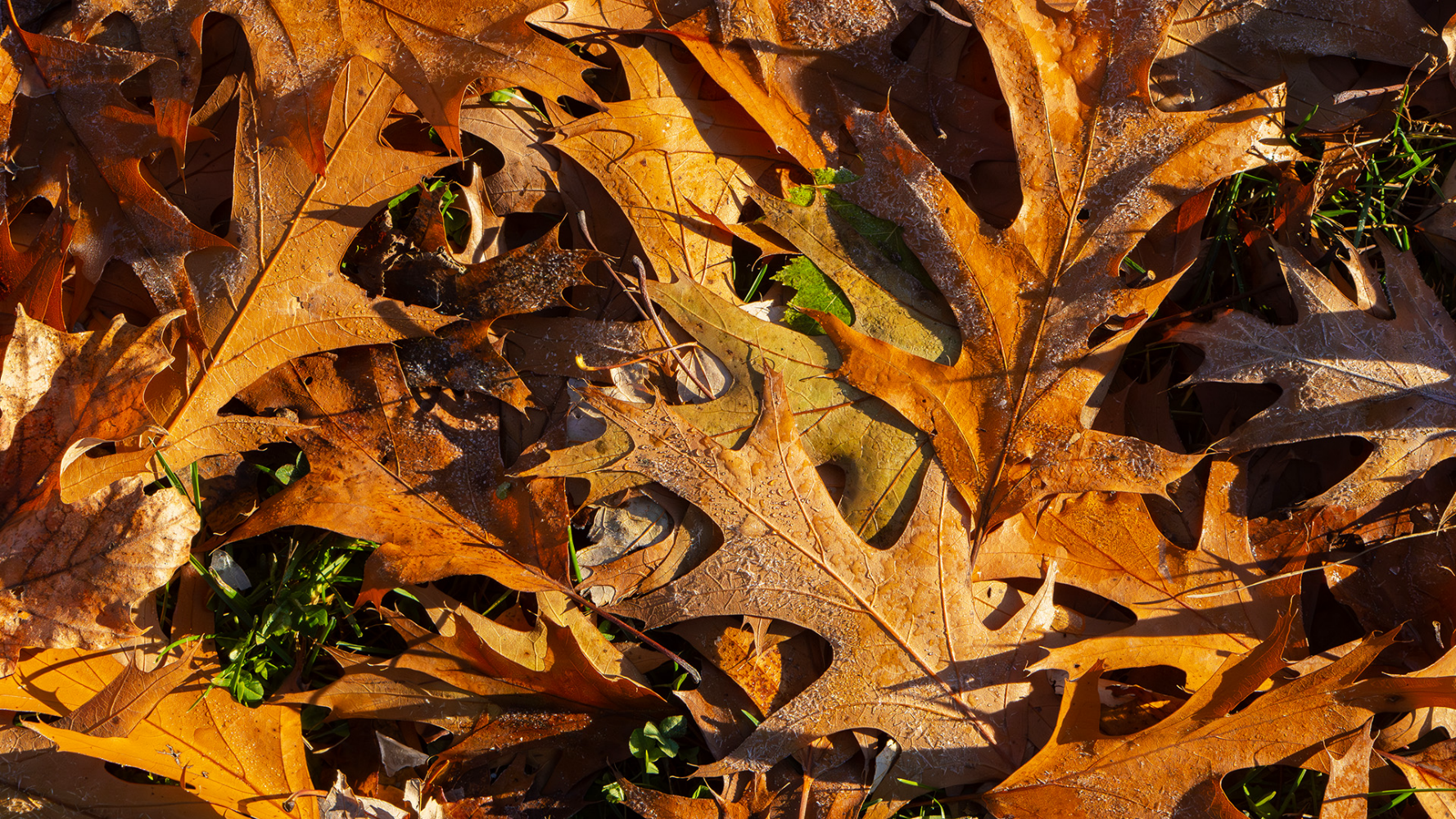 Ramesh Chauhan
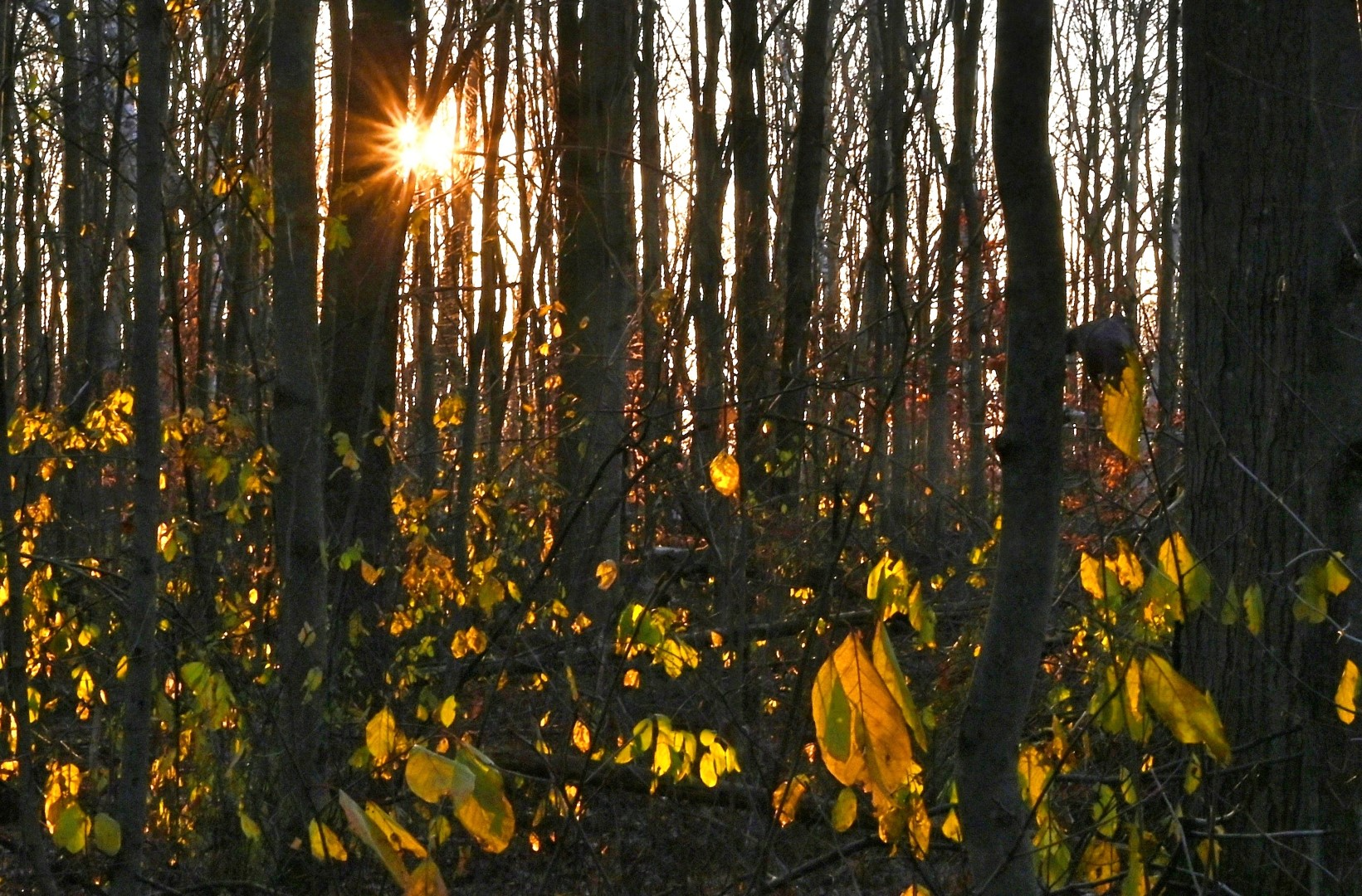 Lynda
 Buske
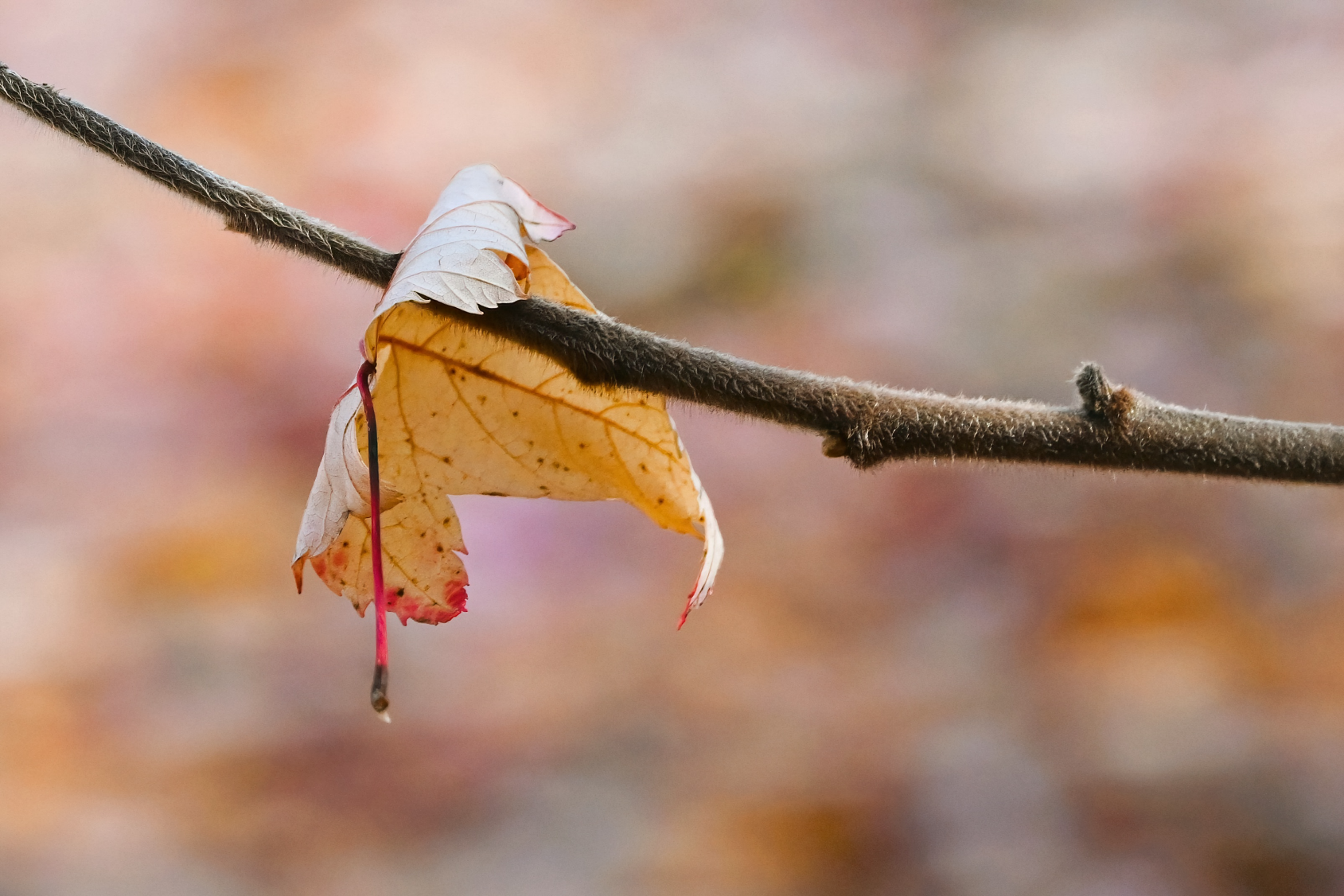 Ma r  i anne
Pe t hke
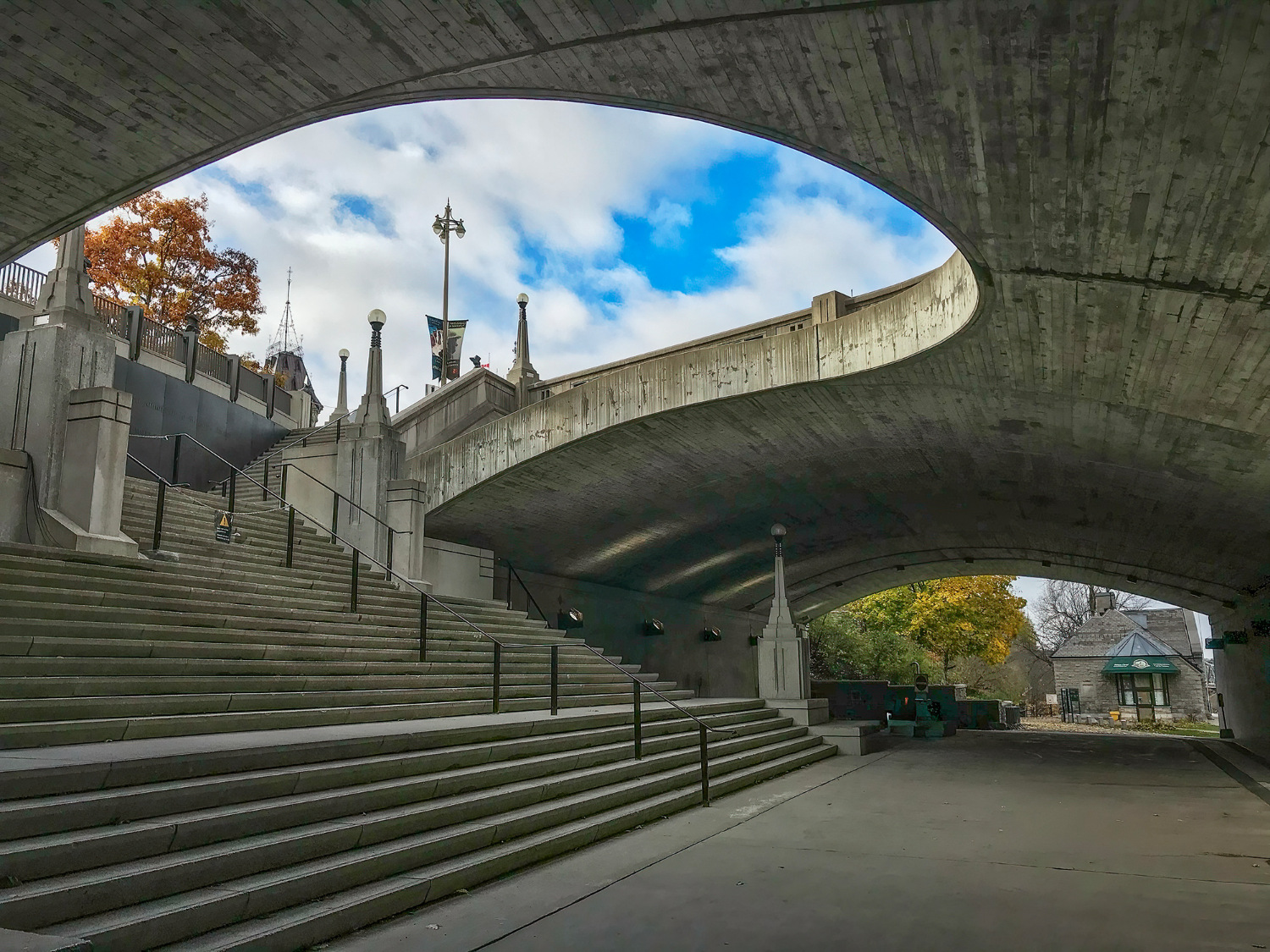 Inside/ Outside
Ramesh Chauhan
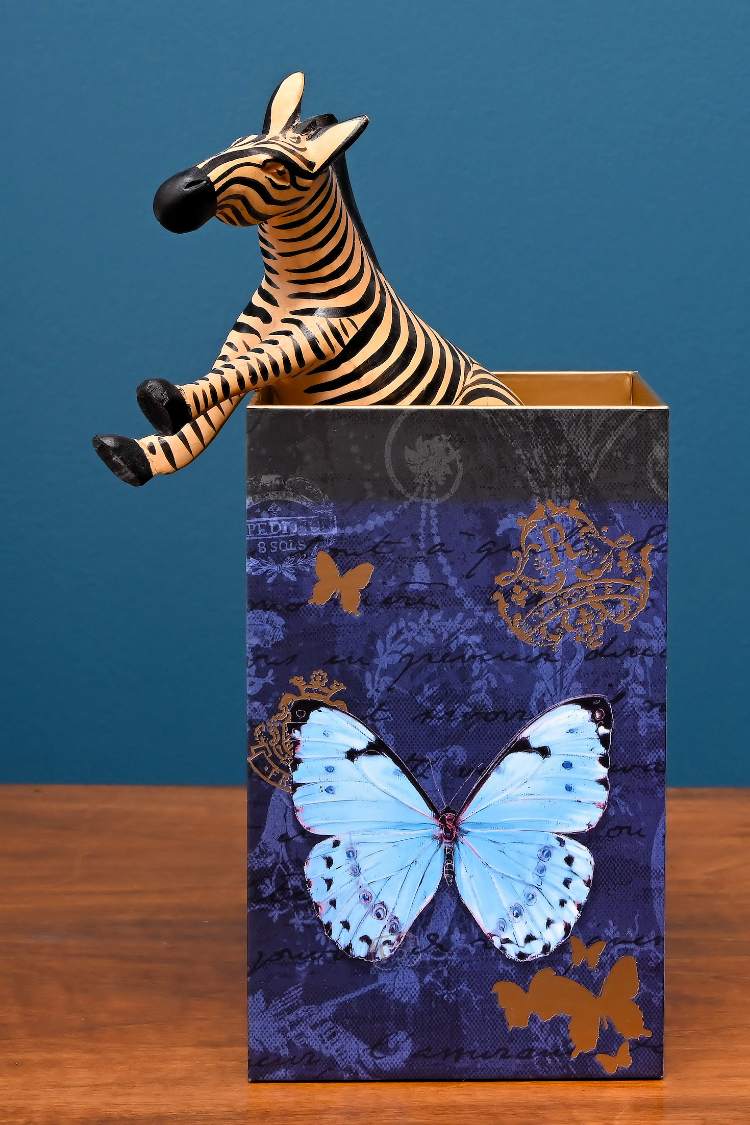 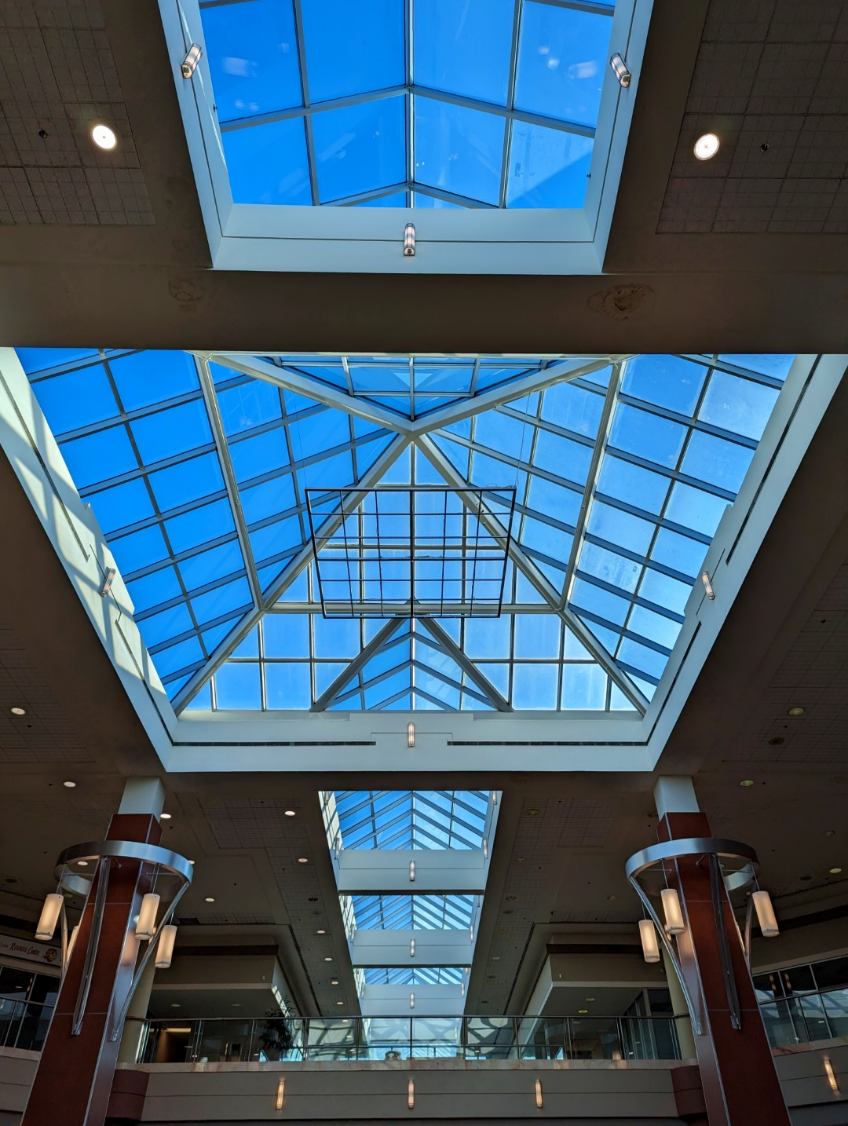 Lynda Buske
I ns i de/ Ou t s i de
Marianne Pethke
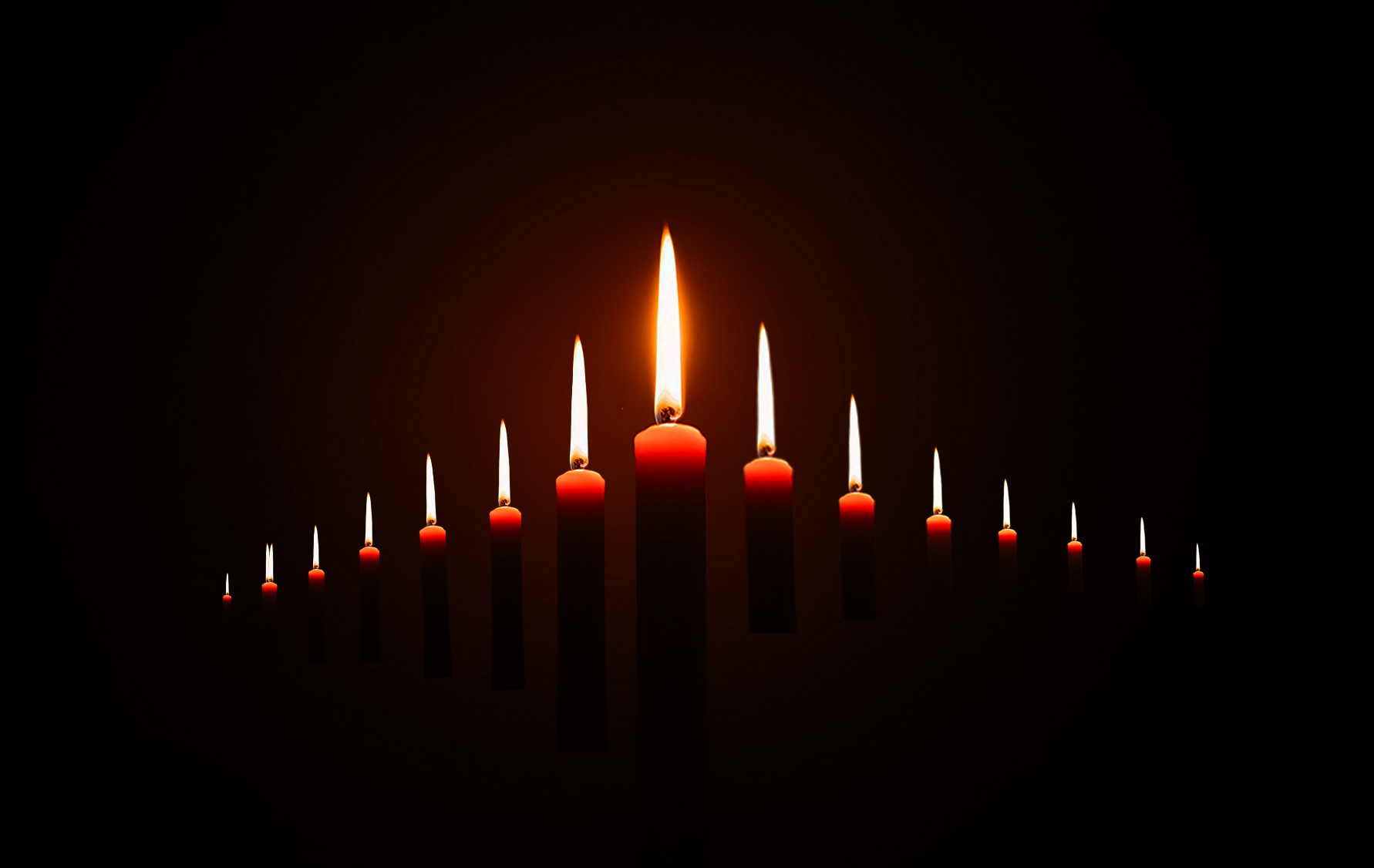 Ramesh

Chauhan
Candlel ight
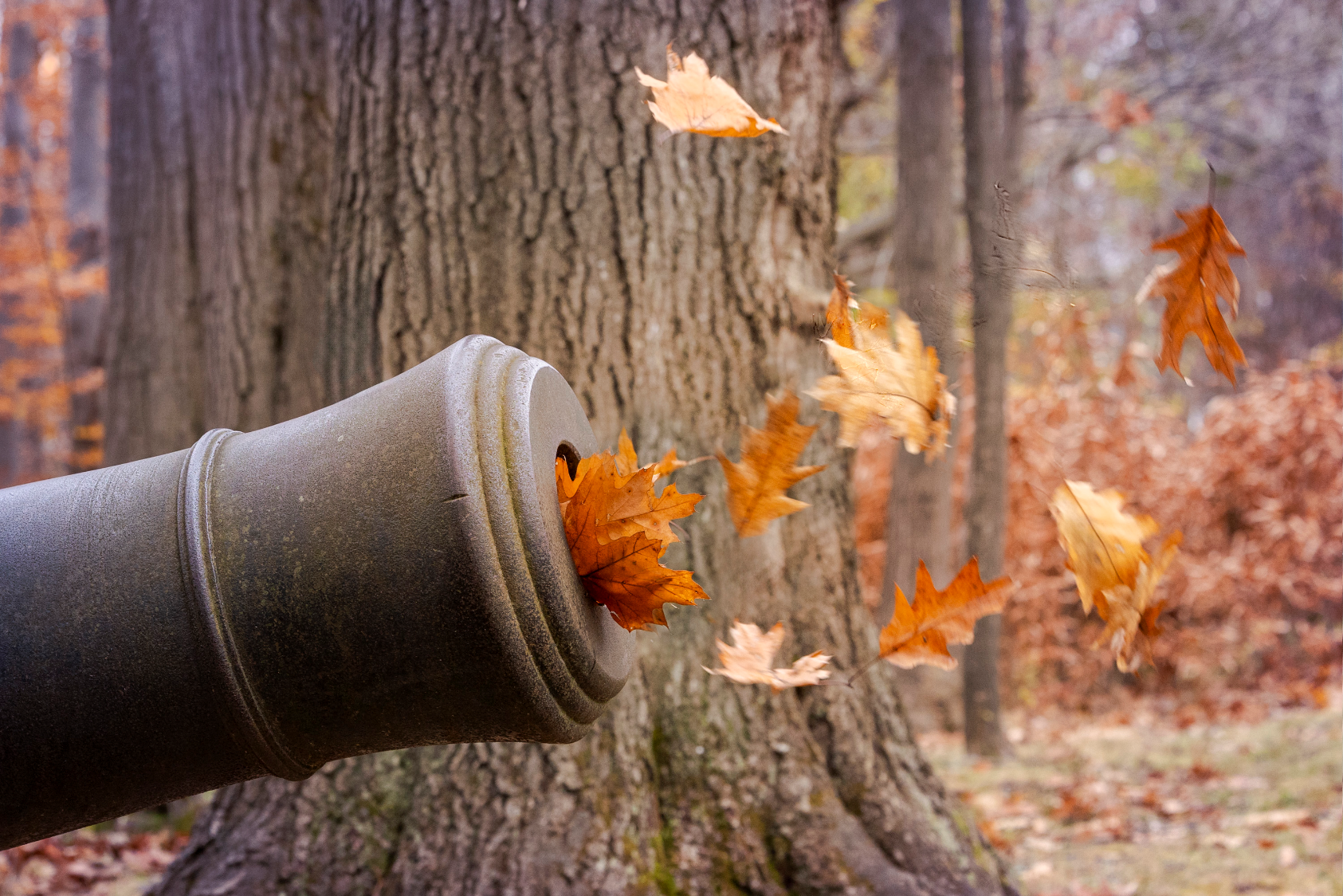 Johan 

Car ignan
Fire
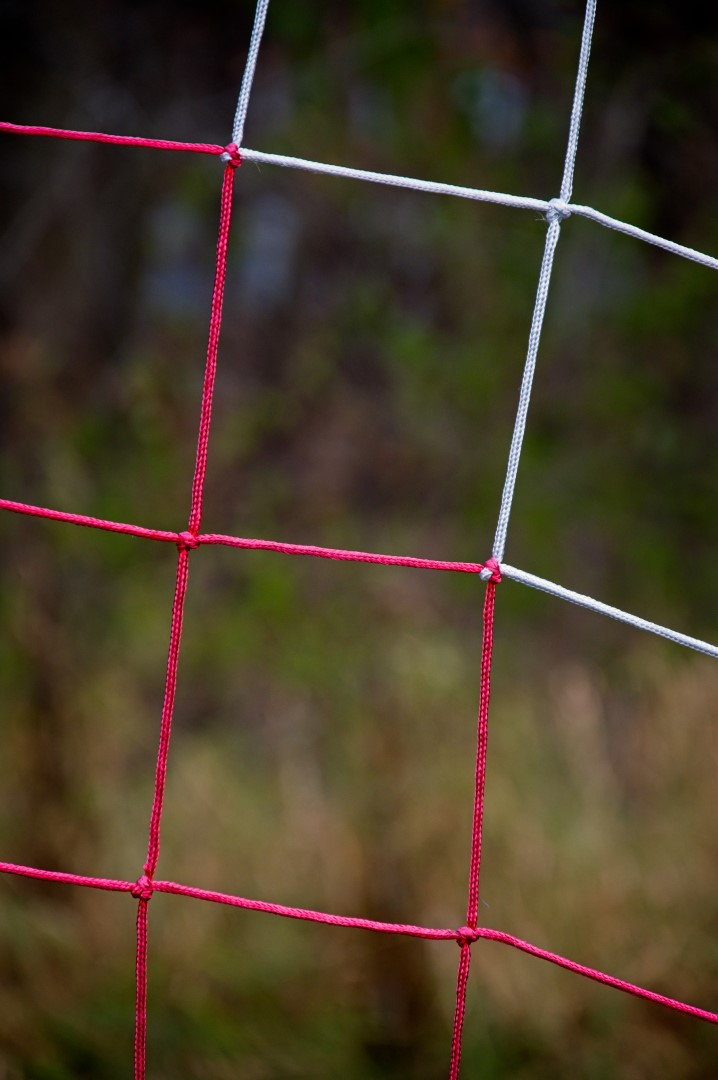 A Pattern
Chris Taylor
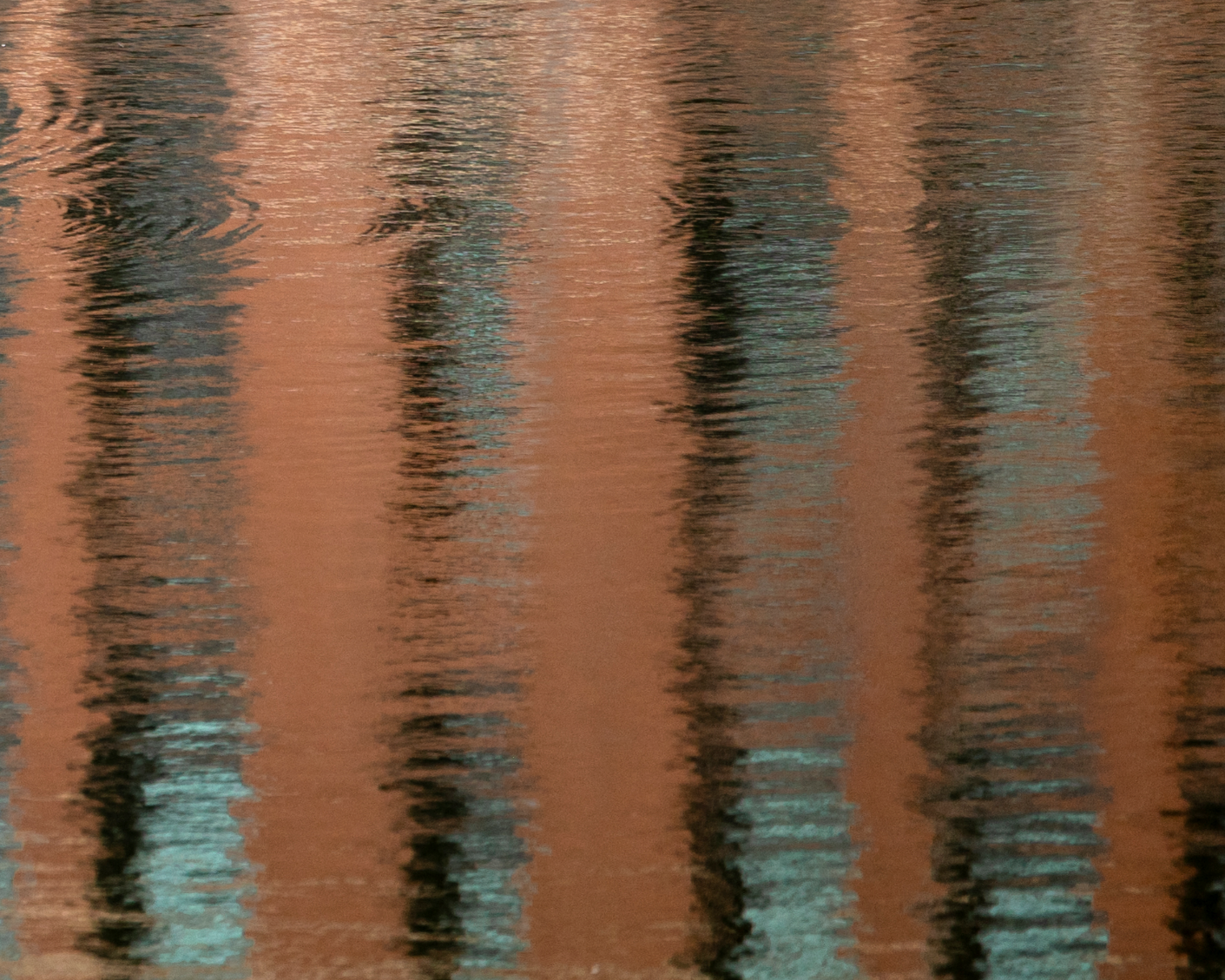 Johan Carignan
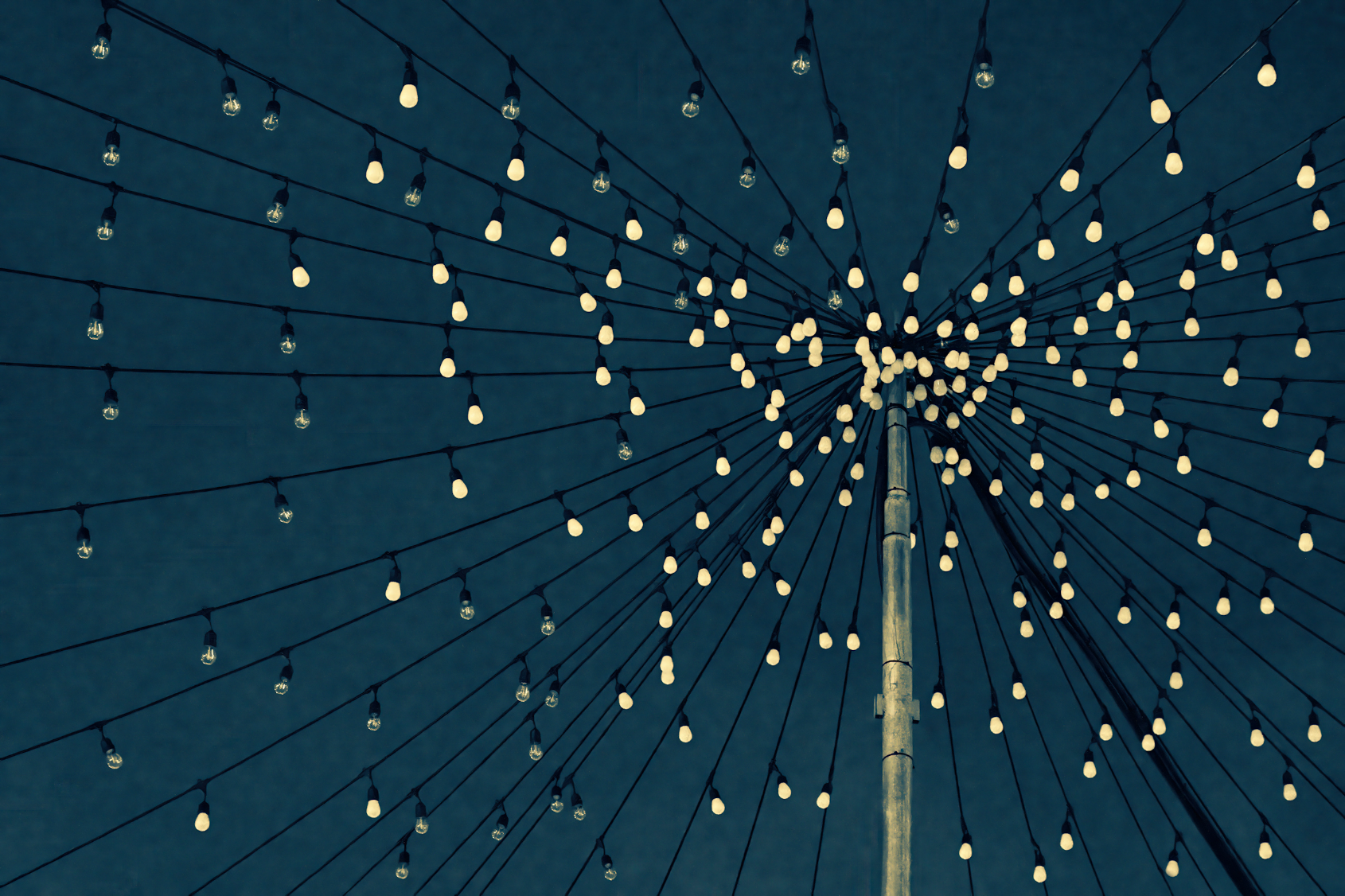 Mar ianne
 Pethke
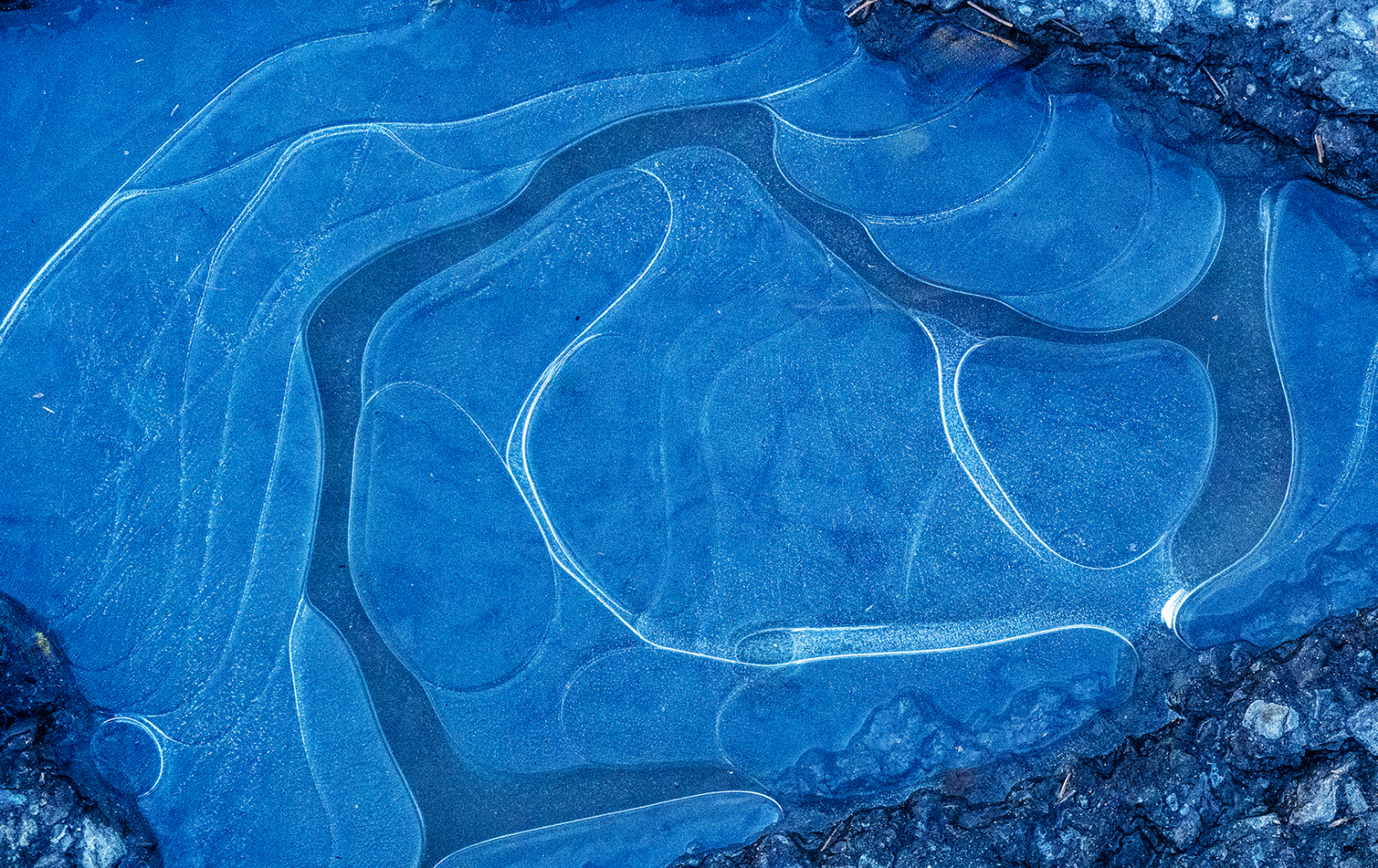 Ramesh

Chauhan
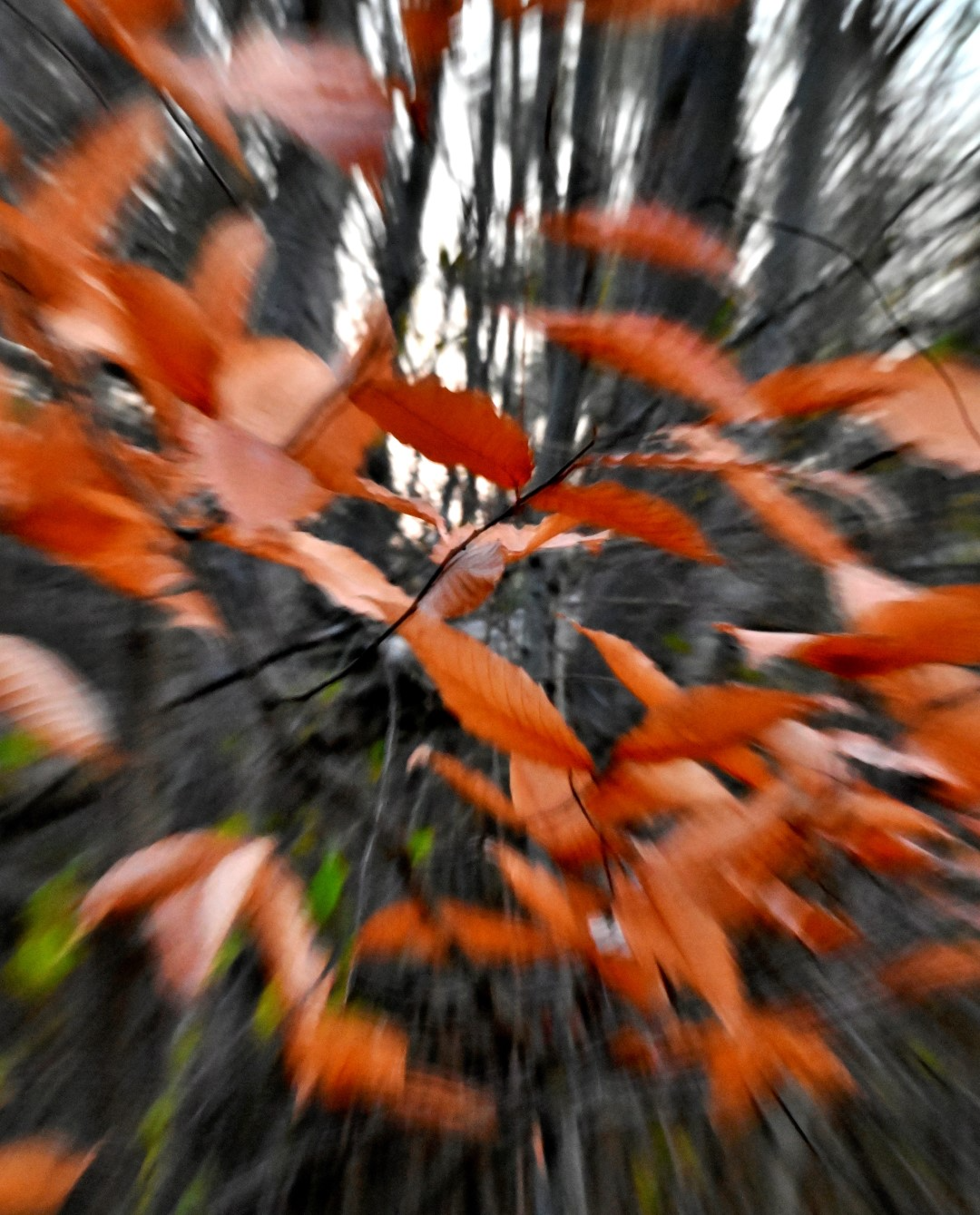 Zoom
Lynda Buske
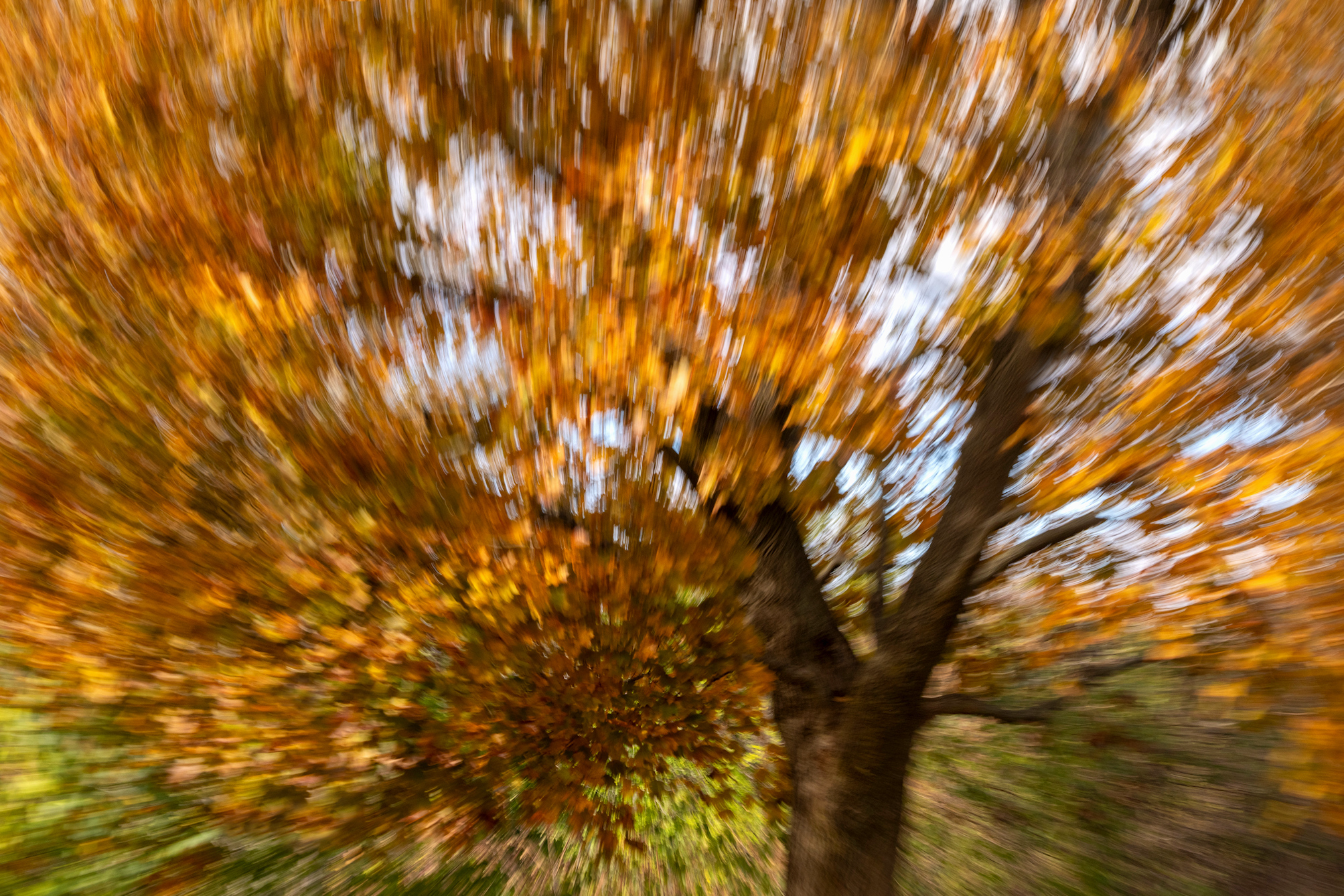 Mar ianne
 Pethke
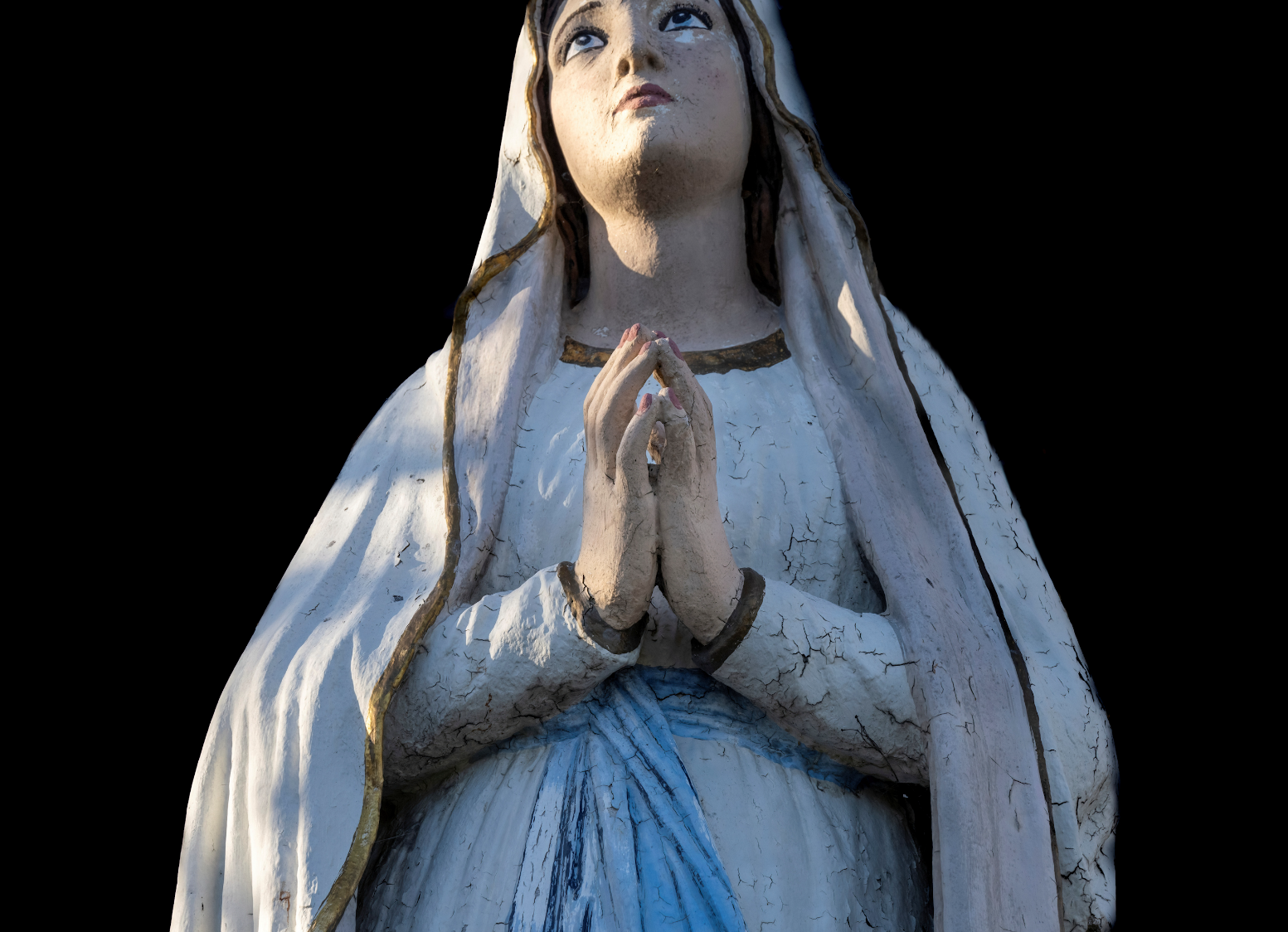 Hands
Marianne Pethke
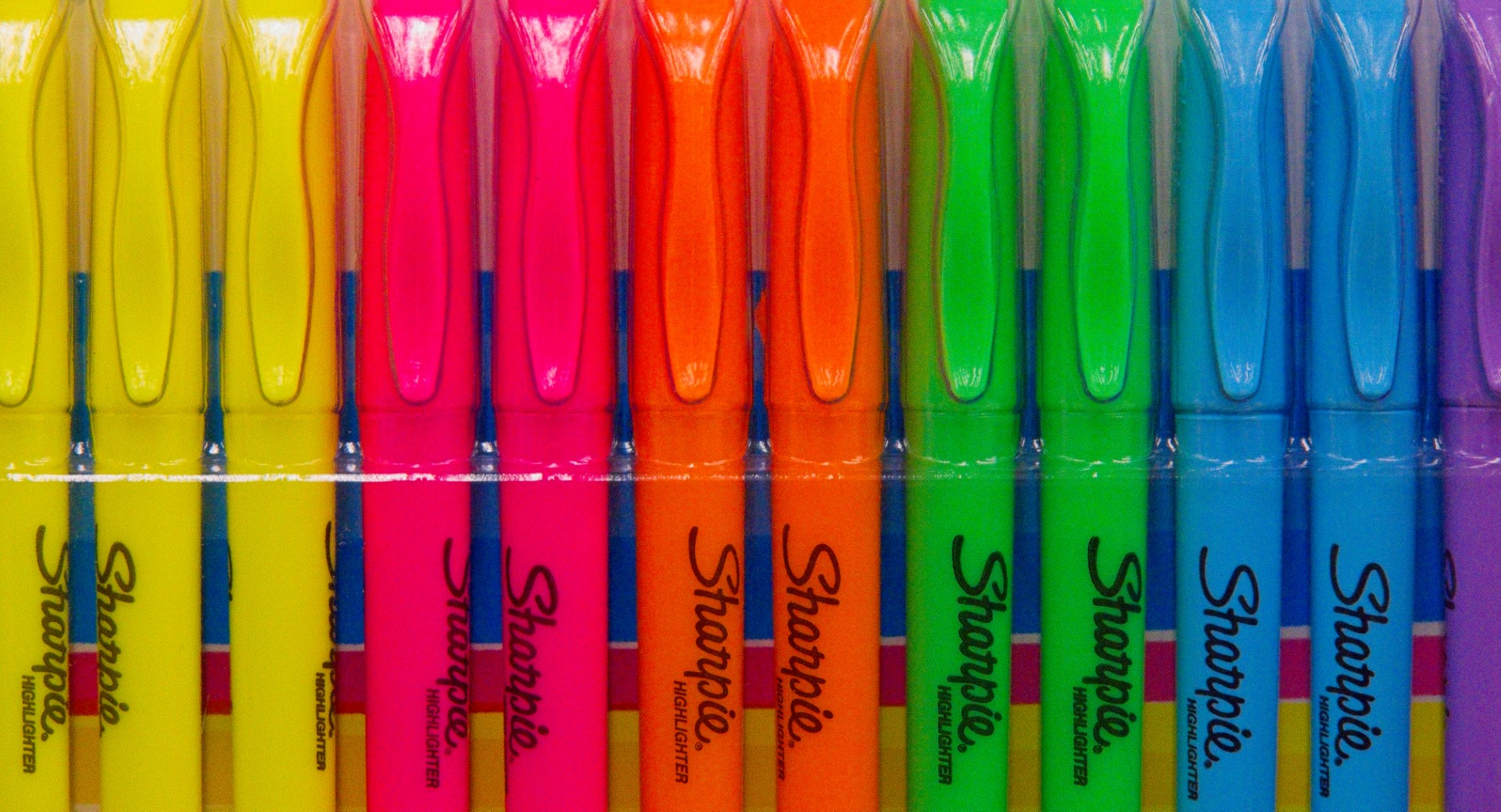 So Colourful
Chris Taylor
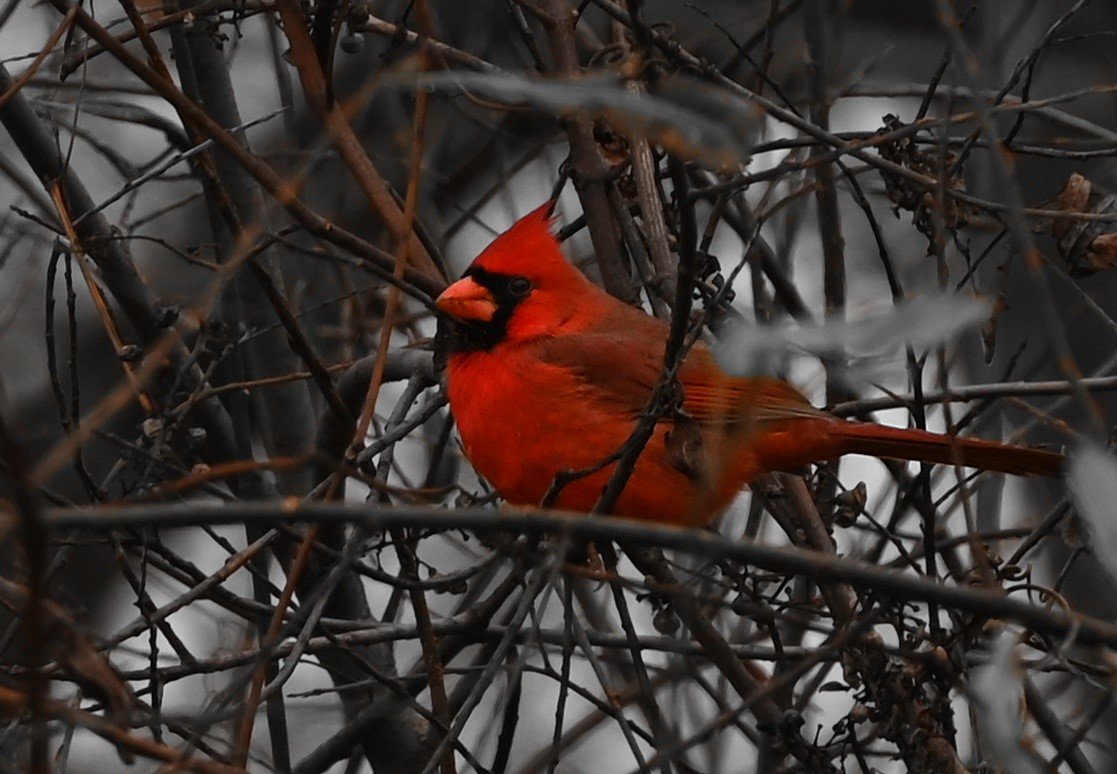 Lynda Buske
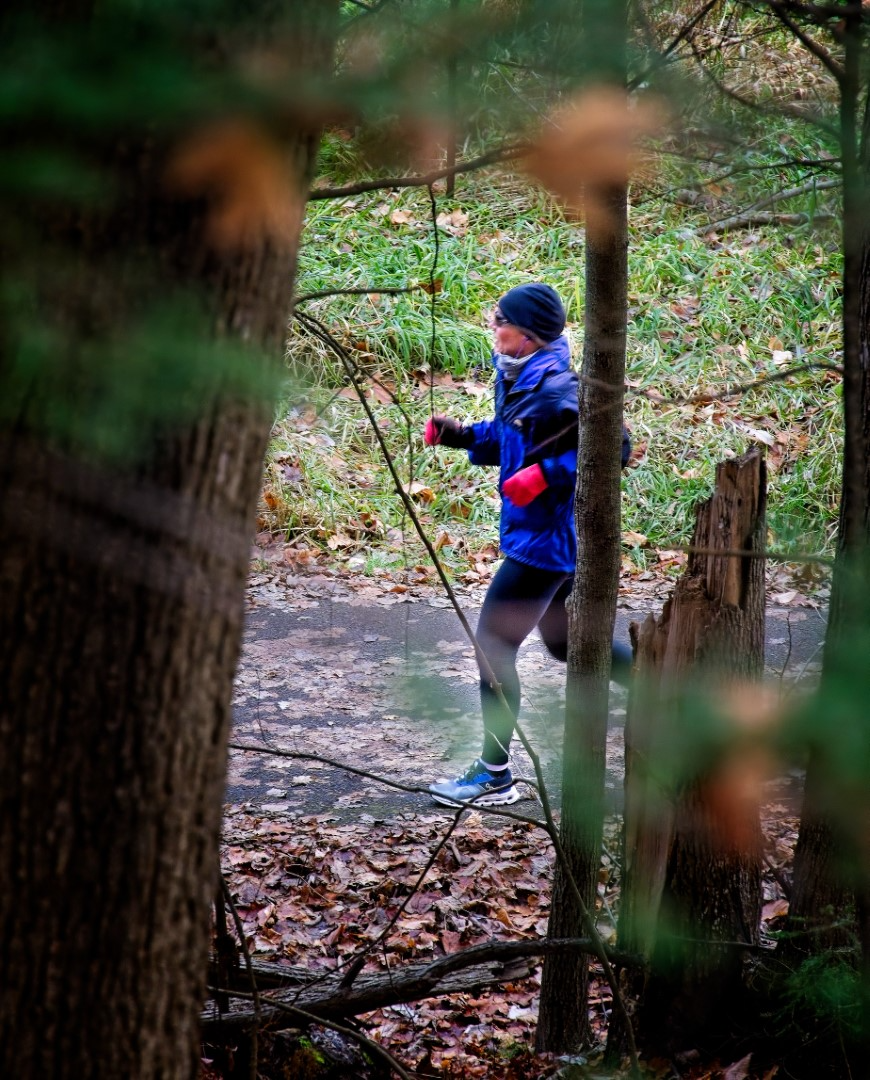 Strangers
Chris Taylor
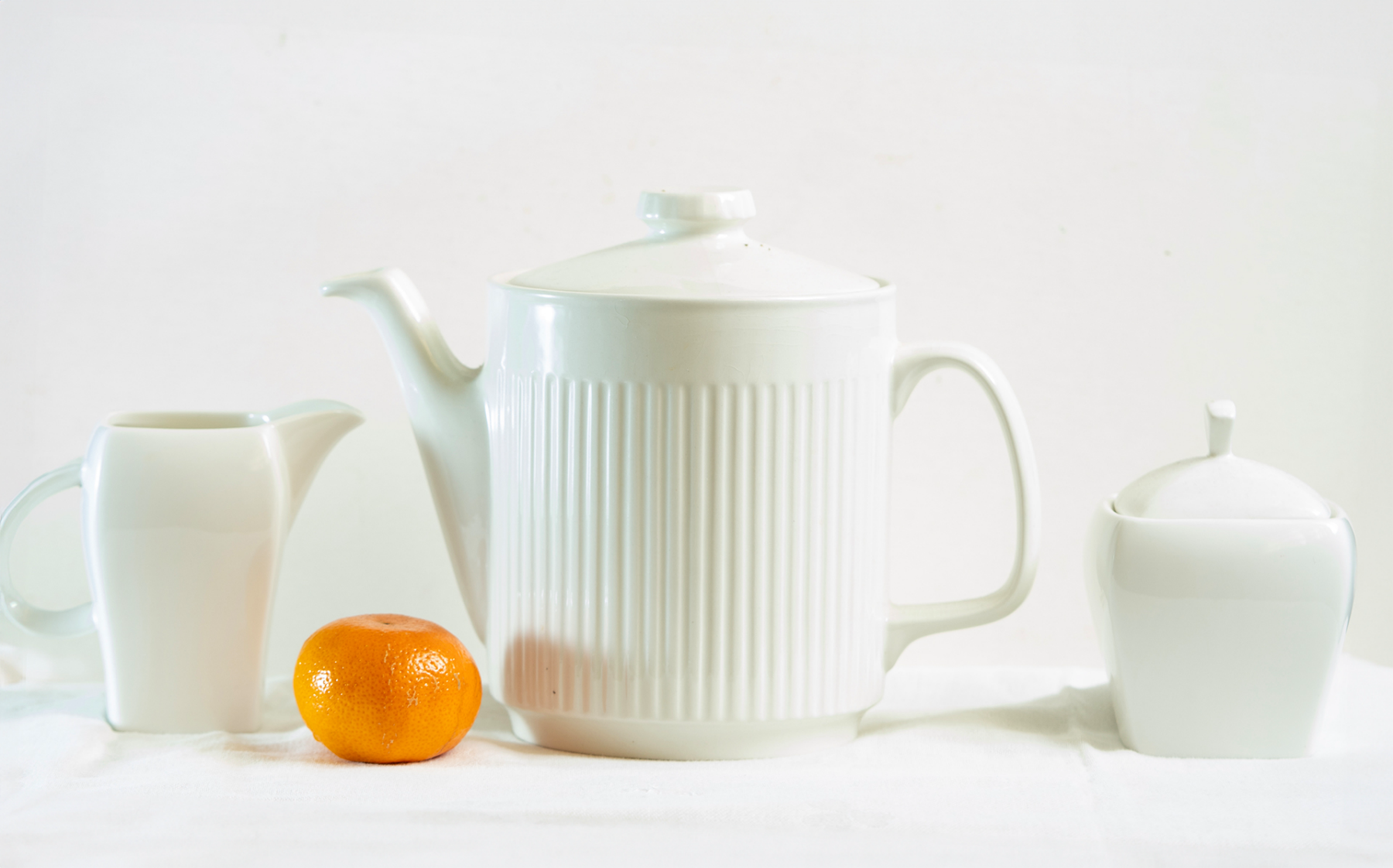 Ramesh

Chauhan
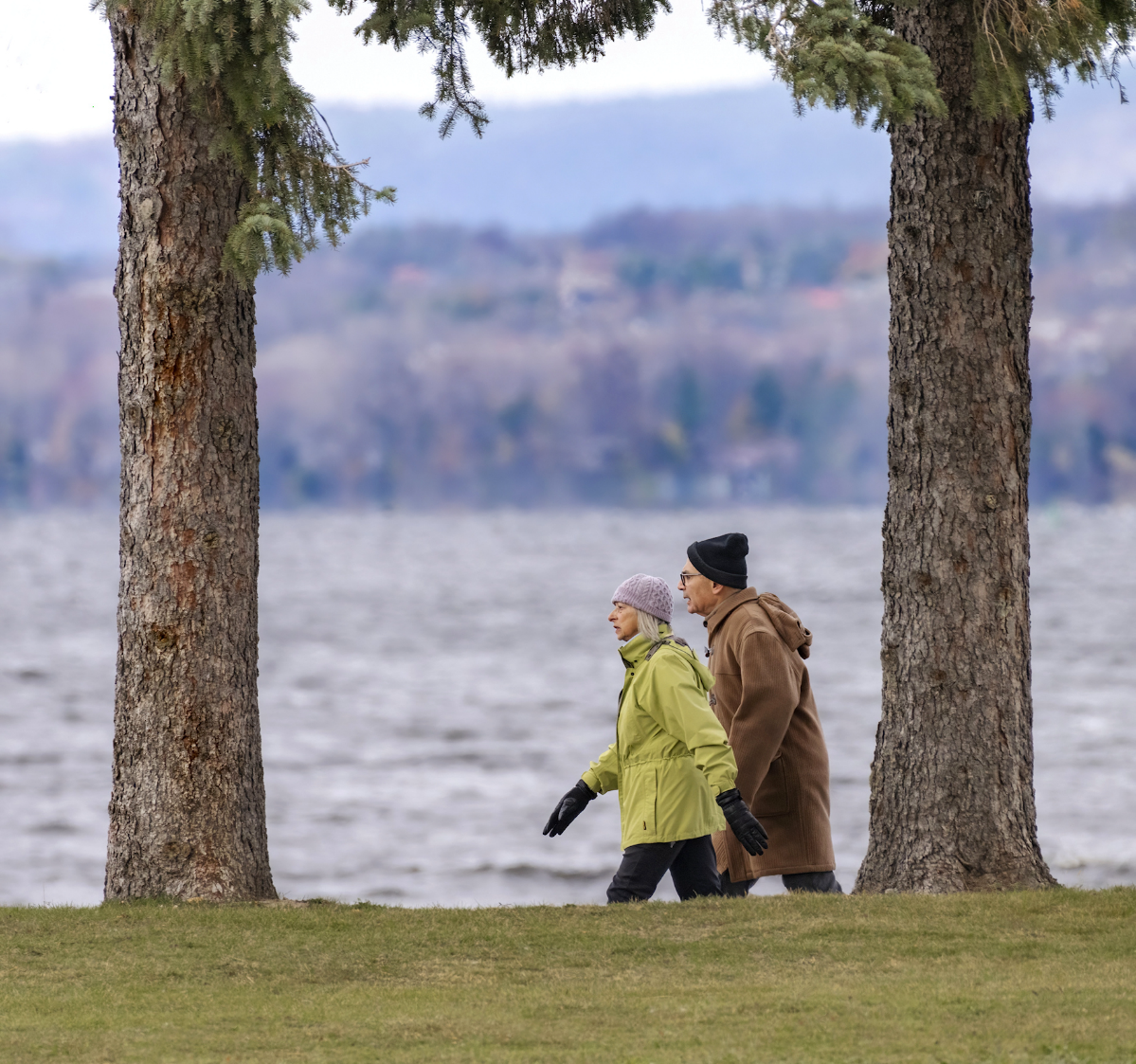 Frame in a Frame
Marianne Pethke
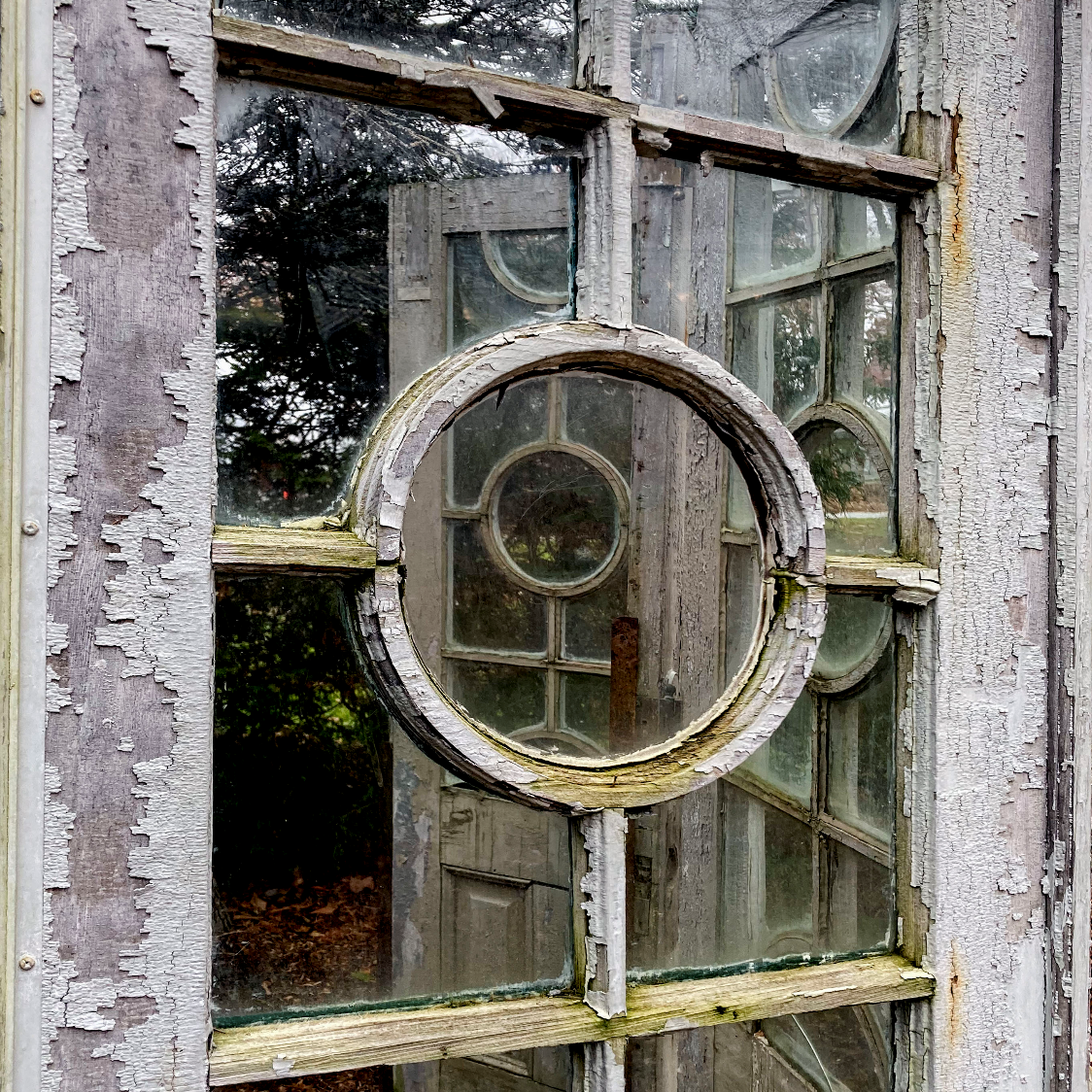 Frame in a Frame
Johan Carignan
Scavenger Hunt
What do you want to see for next year:
Easier topics? Or not challenging enough?
Another wknd in November? Or another month?
In a group? Or remain as individuals?
Inter-Club activities
Inter-club competition
Clark Hall, RA Centre on April 9, 7pm
Digital and print competitions
Topic : Truly Canadian
One photo is on topic, 2 others can be on topic or general category
RA website for photo submission opens January 27
Deadline for on-line submission: Tuesday March 12
Note: No Zoom option for event
December Technique – Panning
Panning combines a slow shutter speed with camera motion to create a sense of speed around a moving object. It typically keeps the subject in sharp focus while blurring the rest of the image.
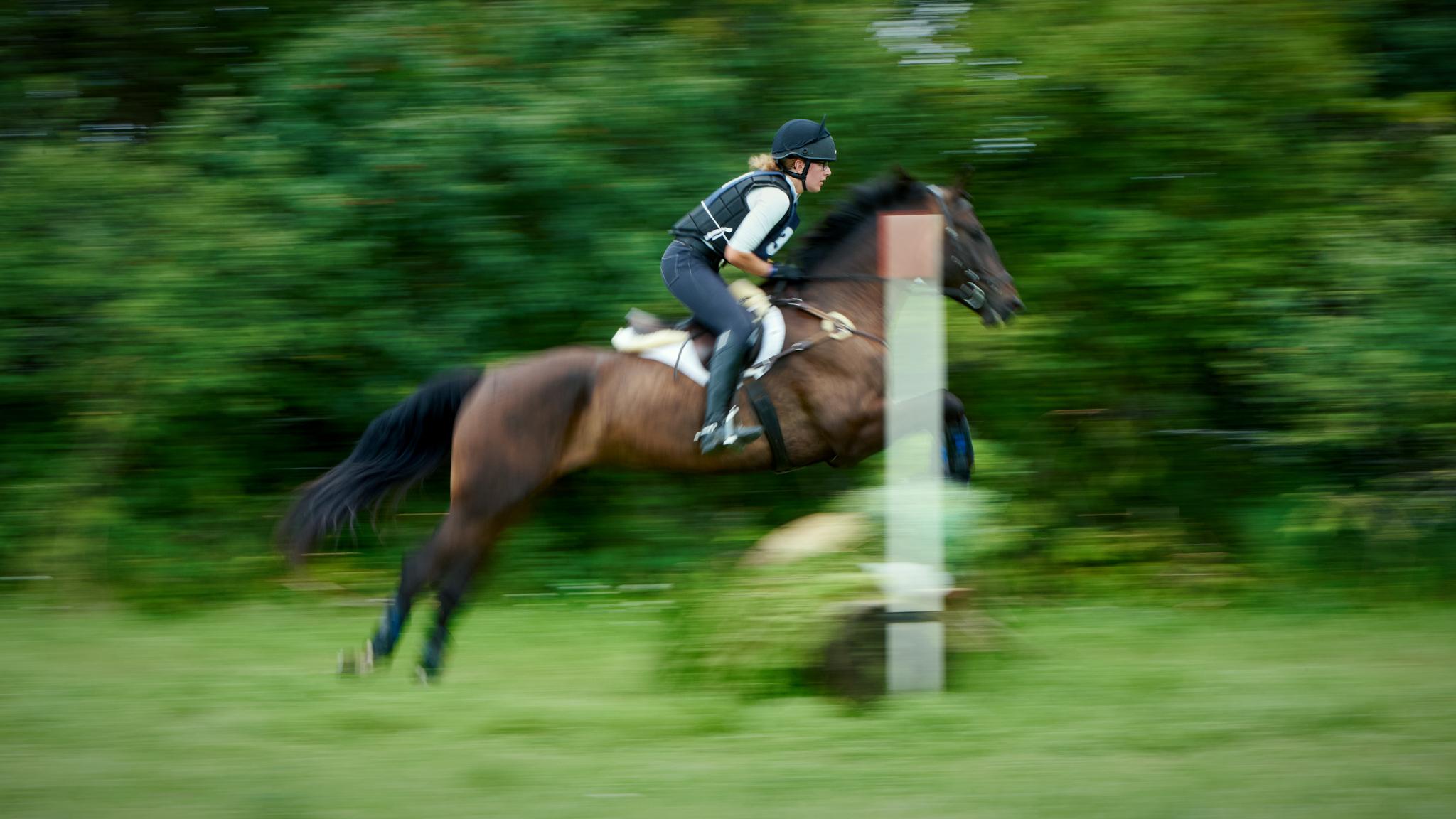 Robert de Wit
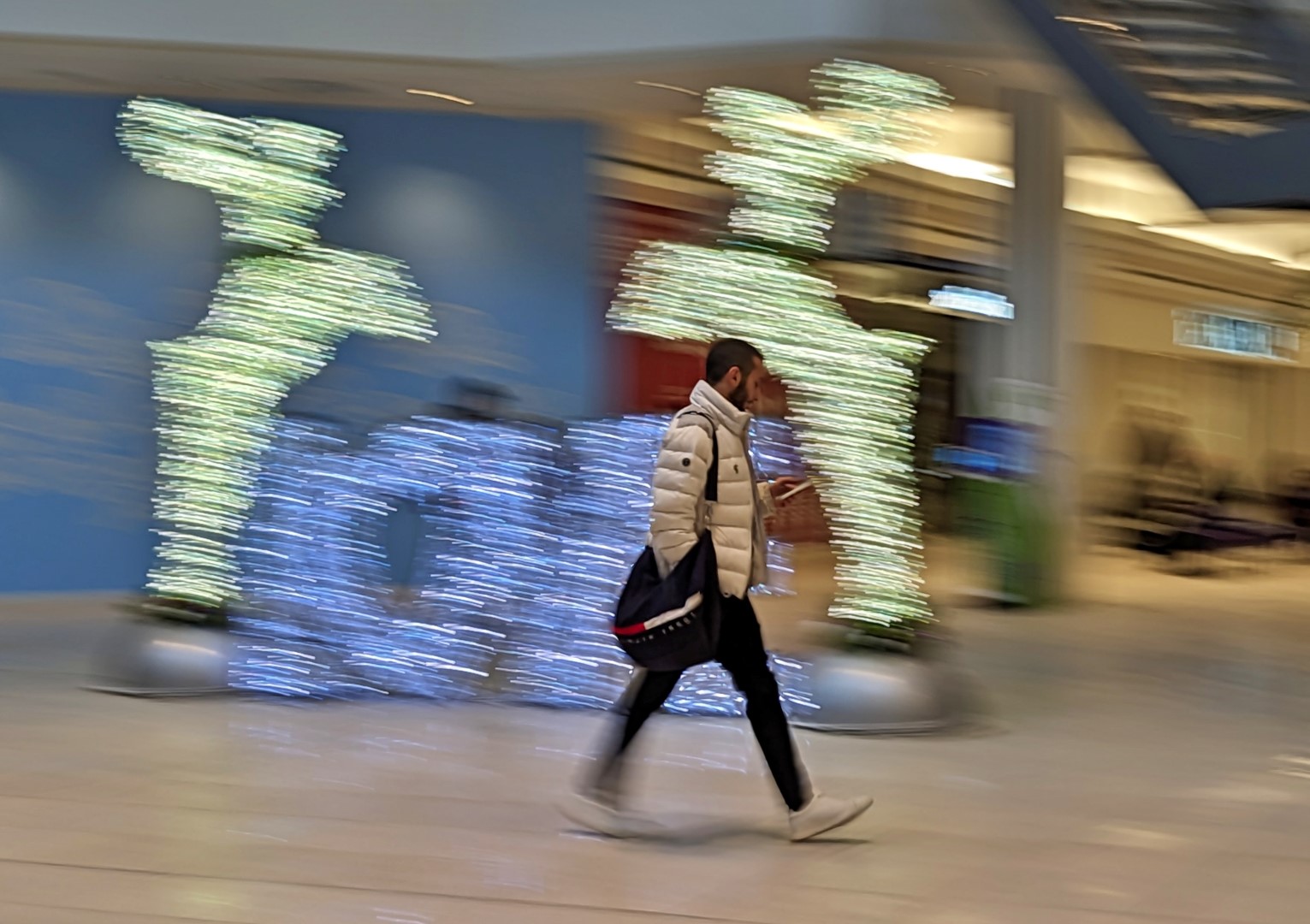 Lynda Buske
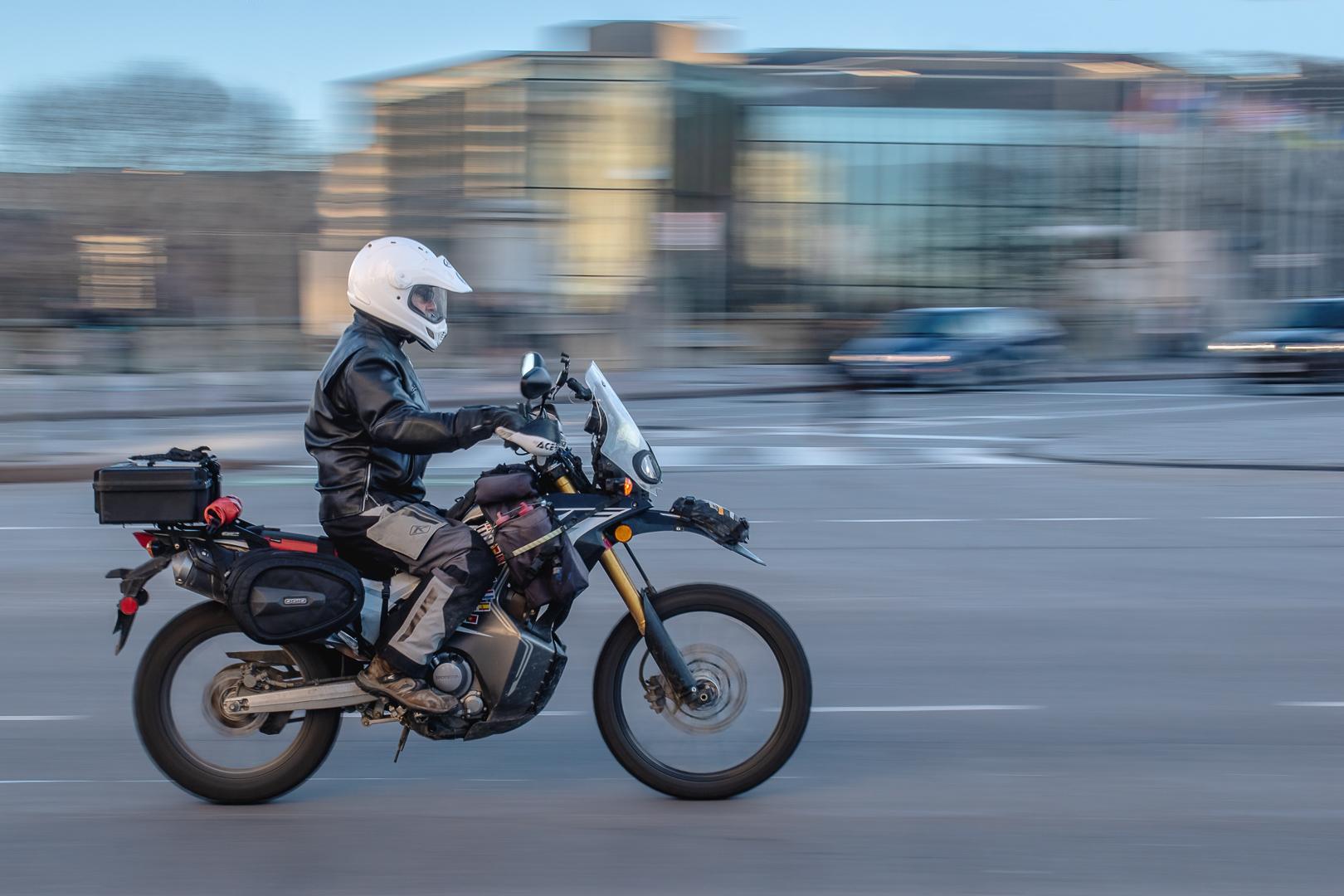 Marianne Pethke
January Technique—Rim lighting
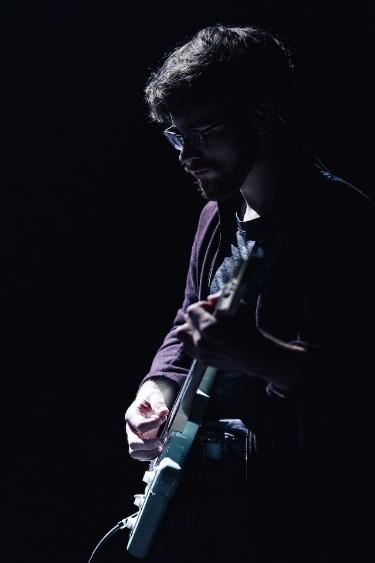 When the main light is behind a subject
Exposes the outline of the subject with light
Highlights contours of a subject
Can create a dramatic and mysterious effect
Matthew Ball
on Unsplash
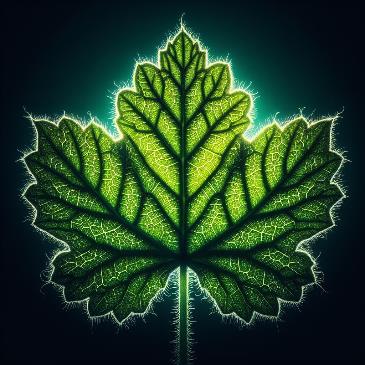 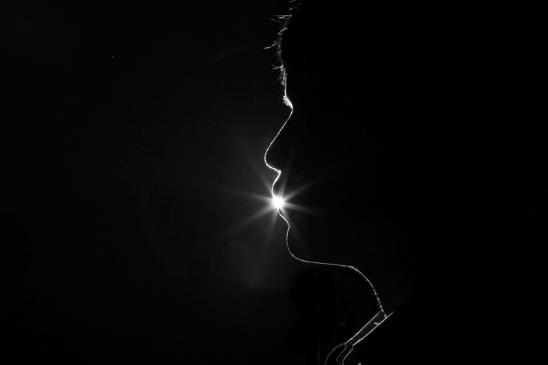 DALL●E 3
photo of a leaf with rim lighting
Uncredited public domain image
Walk along the El Camino trail in Spain
Photos by Andrea Fisher
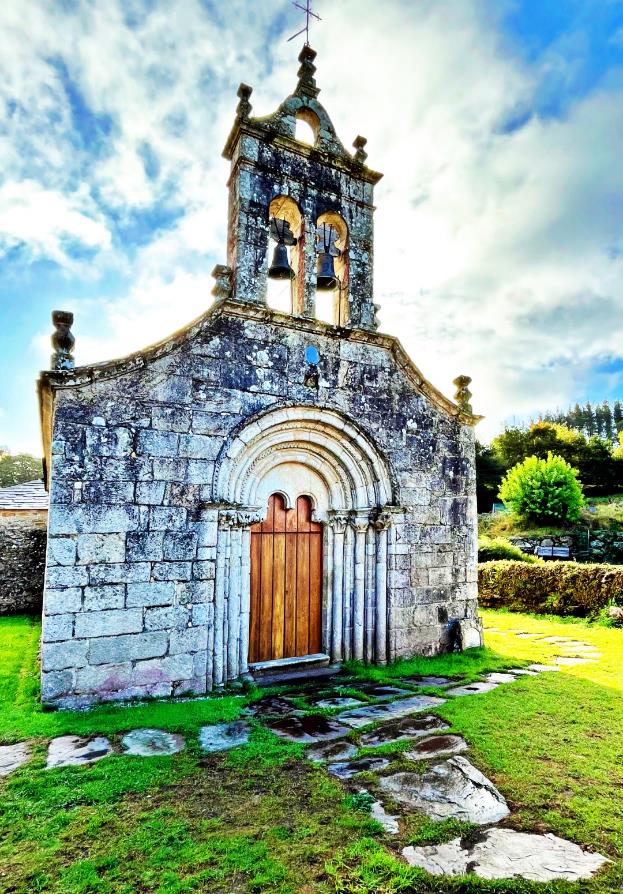 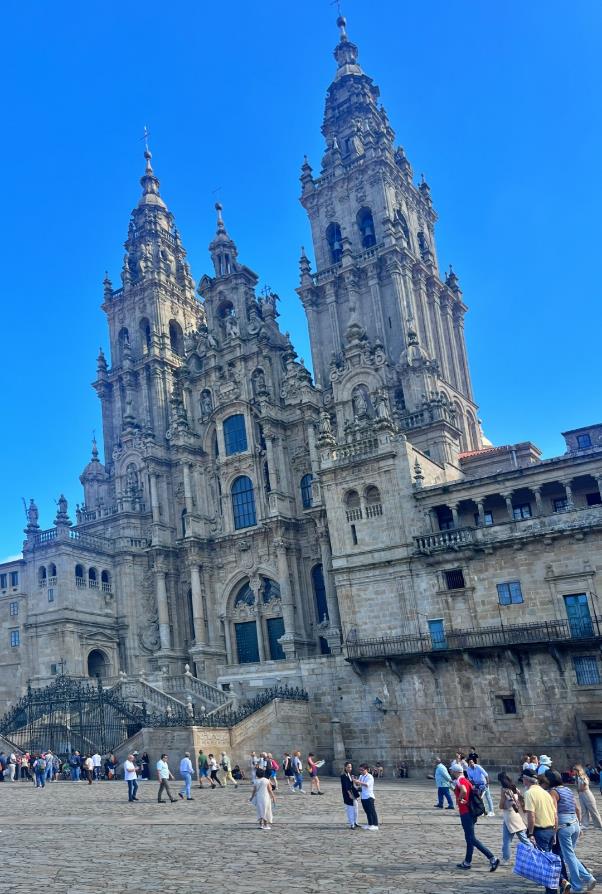 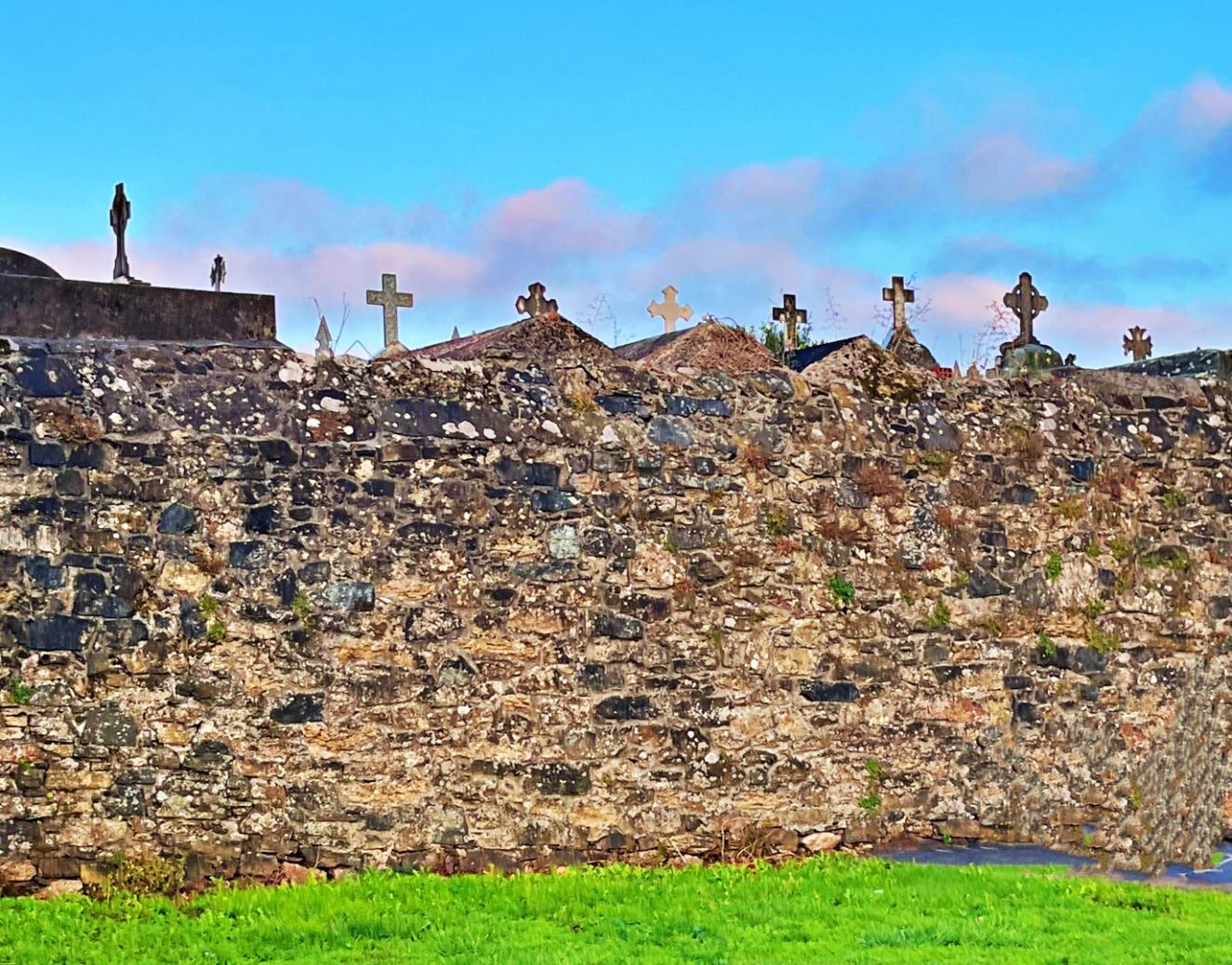 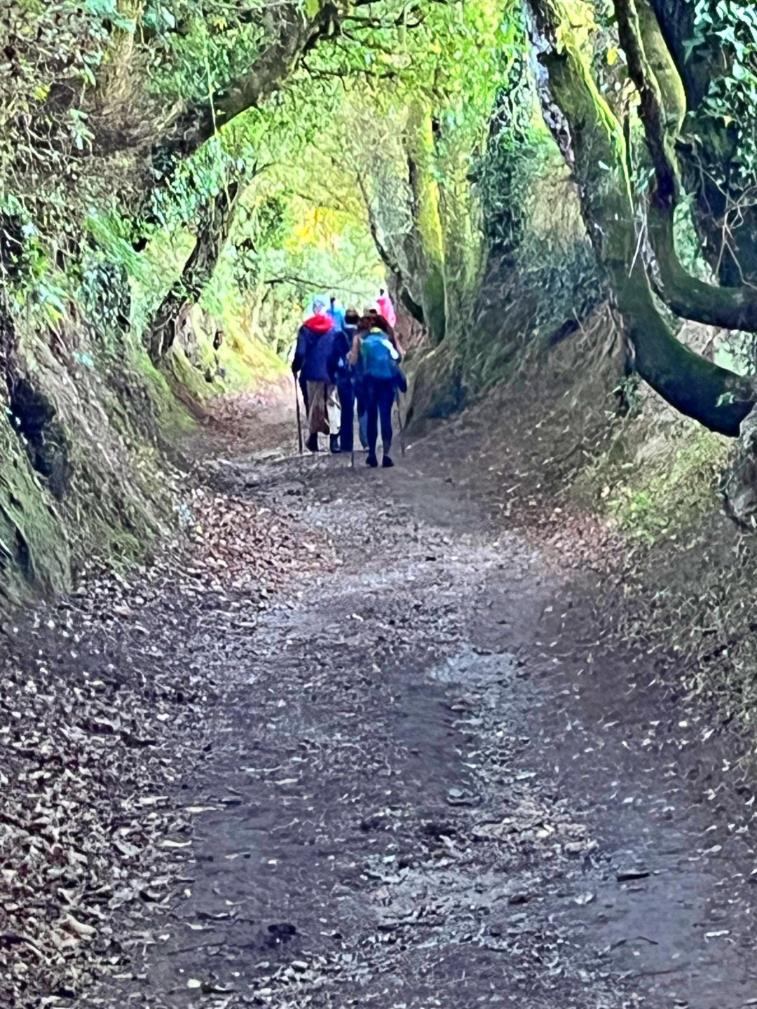 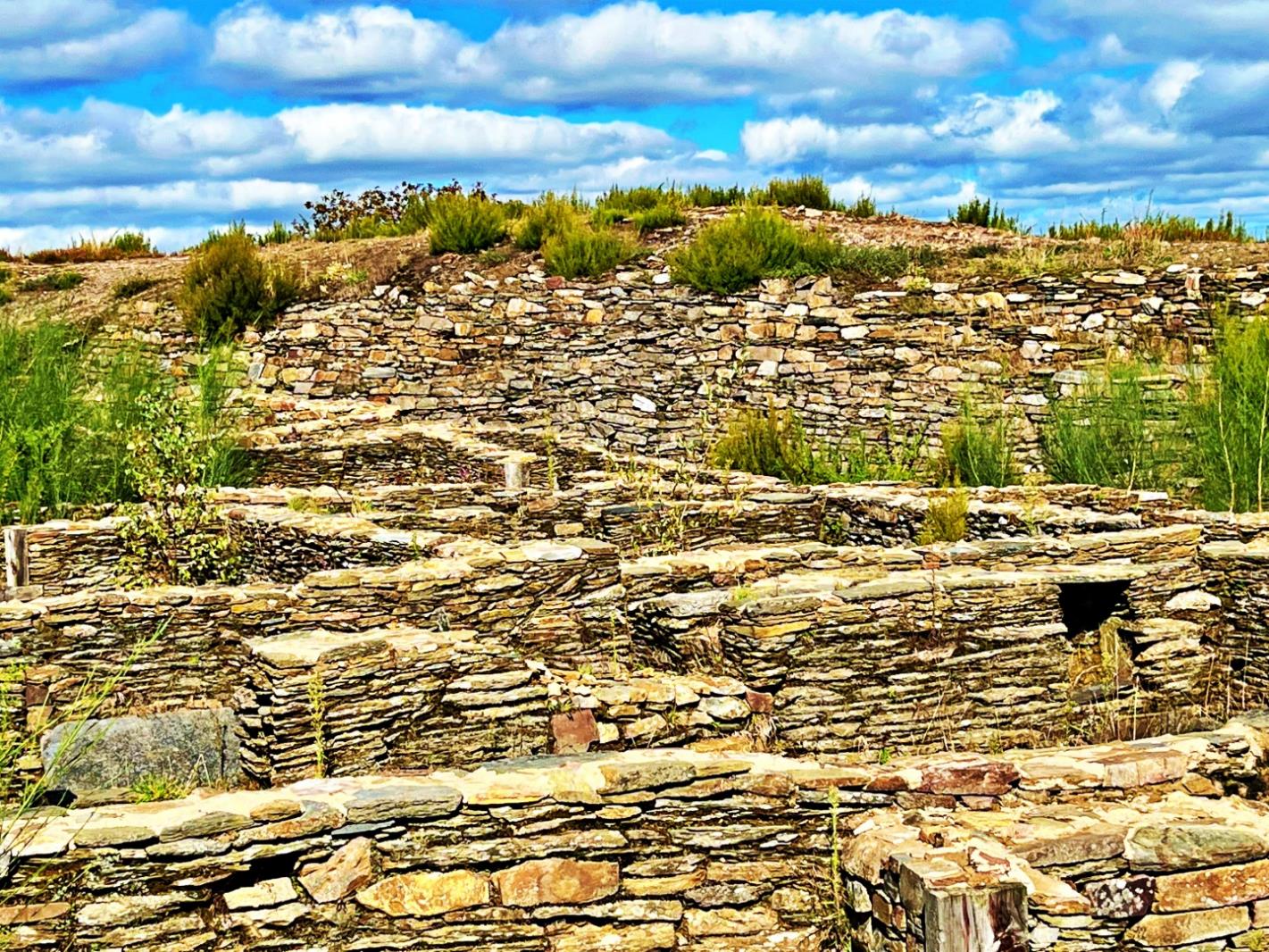 Toronto International Salon
400 participants from all over the world
Had to score in the top 25% of all submissions to be accepted
7 of Ramesh Chauhan’s 16 images were accepted
One image was from Burano, an island off Venice…
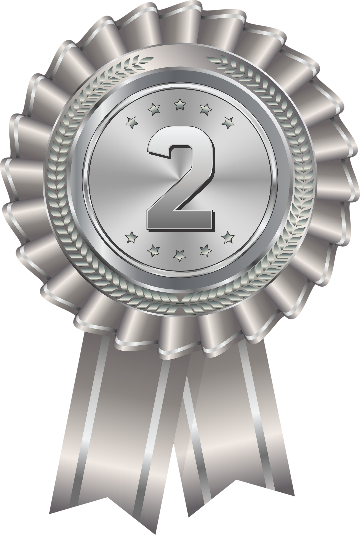 It won a silver medal in cityscape category!
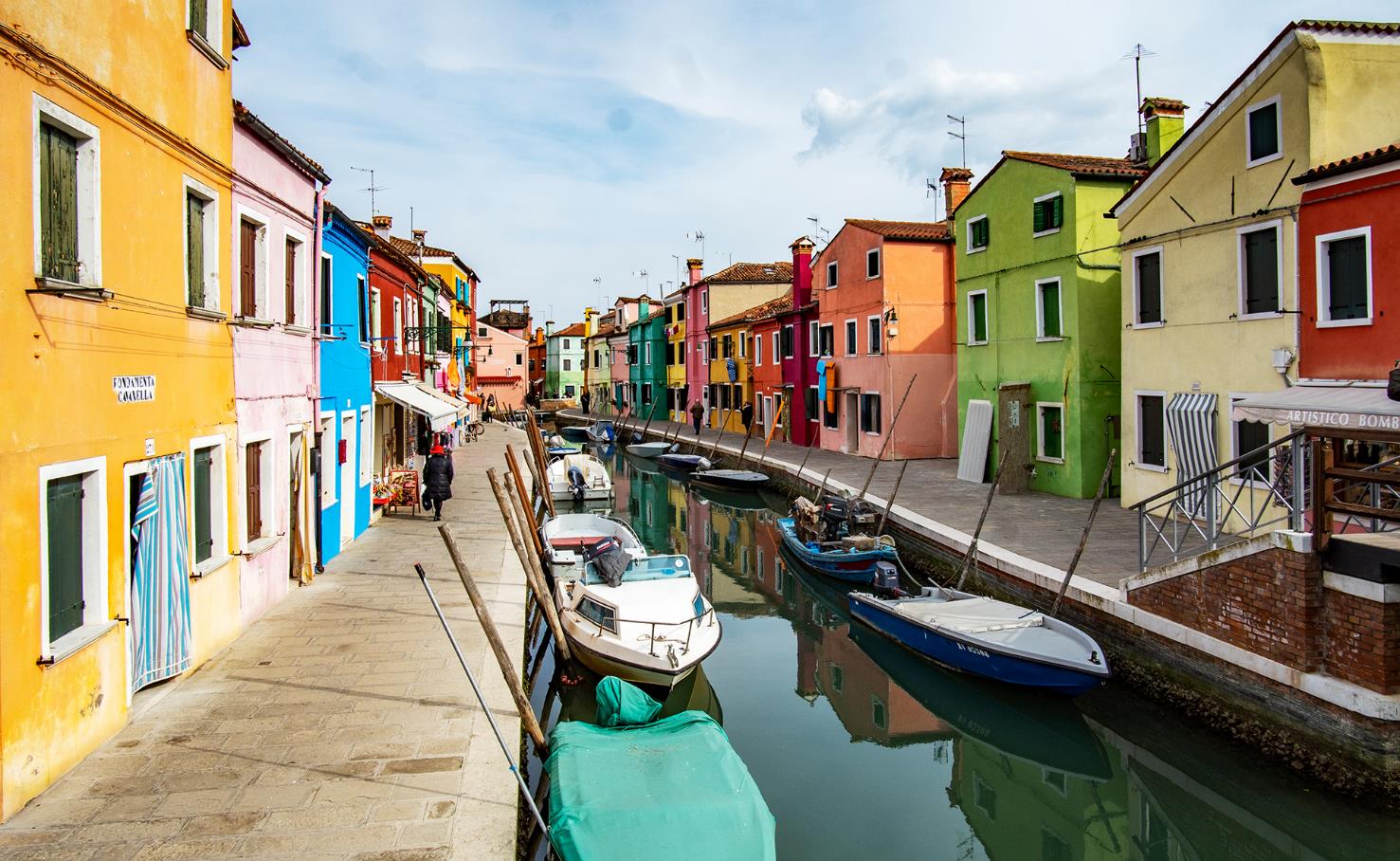 Congratulations Ramesh!!
Photo 101 – Printing guidelines
All digital cameras and phones have enough resolution (out of camera) for a 4x6 or 5x7 print.
Max of many printers is 300 dpi (or 300 pixels). For an 8x10, you need a length of at least 300x10=3000 pixels.
E.g., 24 MP camera makes a 4000 x 6000 pixel image. Lots of leeway to crop but check dimensions before printing. 
Other consideration is viewing distance:
Close to your eyes?
On a far wall or behind furniture?
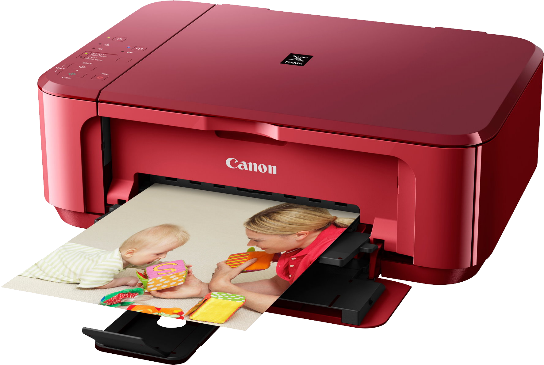 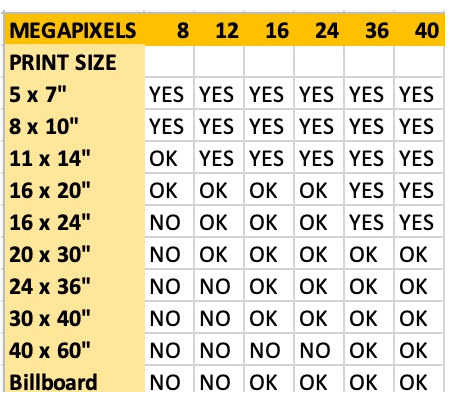 With
 no cropping!
Source: Shotkit.com
Printing at home
Consider what is the maximum size you want to print.
Inkjet usually superior quality to colour laser.
Research options for minimizing costs when replenishing ink.
Inkjet print heads can get gummed up quickly and waste lots of ink to clear. Printing something that uses all colours at least once a week can help keep print heads clear.
You may wish to calibrate your computer screen to your printer. Or print a small 4x6 before an enlargement. https://www.dpreview.com/articles/6848926575/intro-to-color-calibration-how-monitor-calibration-actually-works
Best to buy quality photo paper designed for the printer brand.
Test a printing company with single prints of each size

Shutterfly (can register as Costco member) but delivery fees (approx. $15 USD). Shutterfly free shipping sales do not apply to Canada.
4x6 = $0.20 USD	11 x 14 = $11.00 USD
8x10 = $4.00 USD	16 x 20 = $20.00 USD

Photobook Canada in CDN $ but significant shipping costs ($12 for a few 8x10s).
Examples
Examples
Staples has good prices if you submit on-line and wait 5 days. Free pick up at a local outlet.
4x6 = $0.16	11x14= $7.49
8x10 = $2.00 	16x20 = $18.79

Walmart – quick turn around but poor quality 8x10 prints
4x6 prints actually 4"x 5⅞"
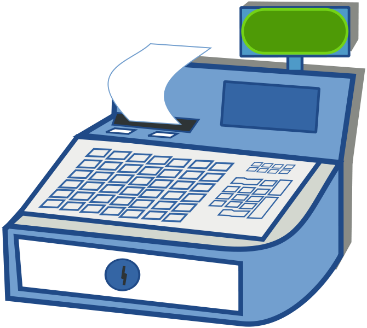 Printing choices:

Surface: gloss, matte, lustre, etc.
Textures: linen, pebble, canvas, etc.
Mounted on a surface such as acrylic, metal, wood, textile (e.g. pillow), ceramic (e.g. mug).
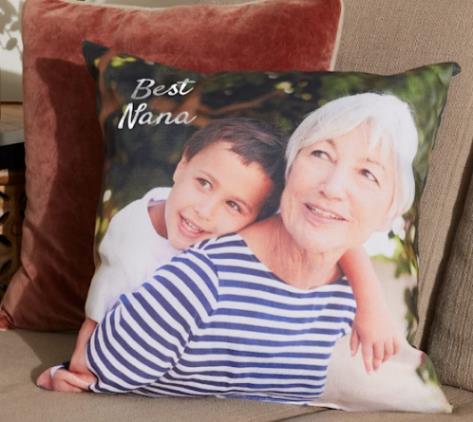 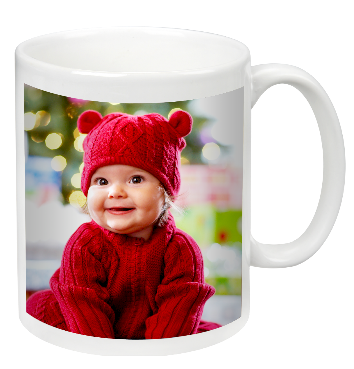 NoticesWhoa, backup!
Effective strategies for keeping your computer files safe
Think about everything that is on your PC
all your photos and videos
tax records, documents, music…
If the files don’t exist anywhere else, you reallyshould think about backup
Chris Taylor is giving free presentations throughthe Ottawa Public Library
St-Laurent branch, Monday December 11 at 6:00pm
Ruth E. Dickinson, Wednesday December 13 at 2:00pm
Register for free at https://biblioottawalibrary.ca/en/program?text=whoa
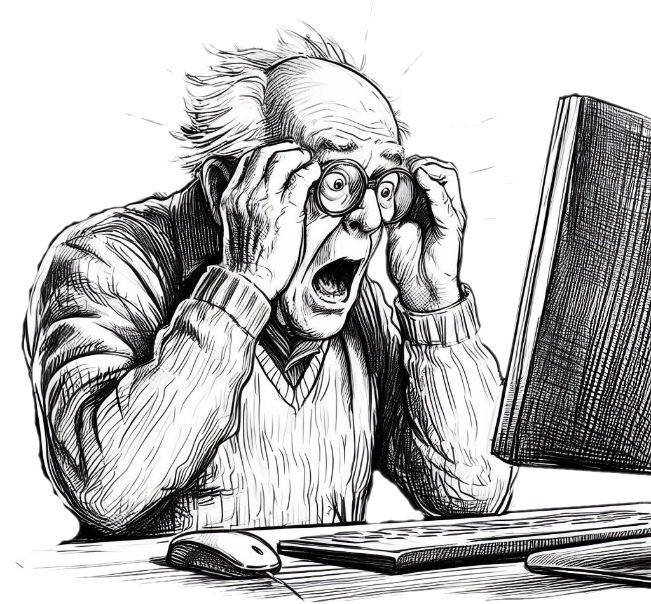 NoticesCAPA Membership
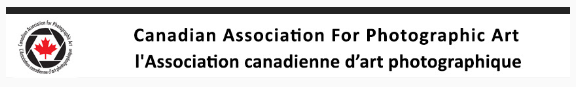 CPOPC is becoming a member of CAPA
This entitles our members to a free limited membership in CAPA
You have to register yourself as a member of a CAPA club
You will be able to read the Canadian Photography magazine and submit articles to it
Details to come!
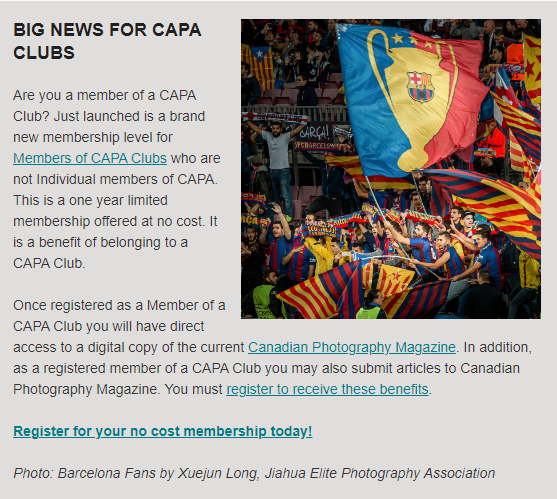 Ontario Council of Camera Clubs (O3C.ca)
Access to speakers registry and judges list
Access to judging courses
2023-24 Open Challenge with many topics
Discounted photo tours in 2024 to Antarctica, Costa Rica
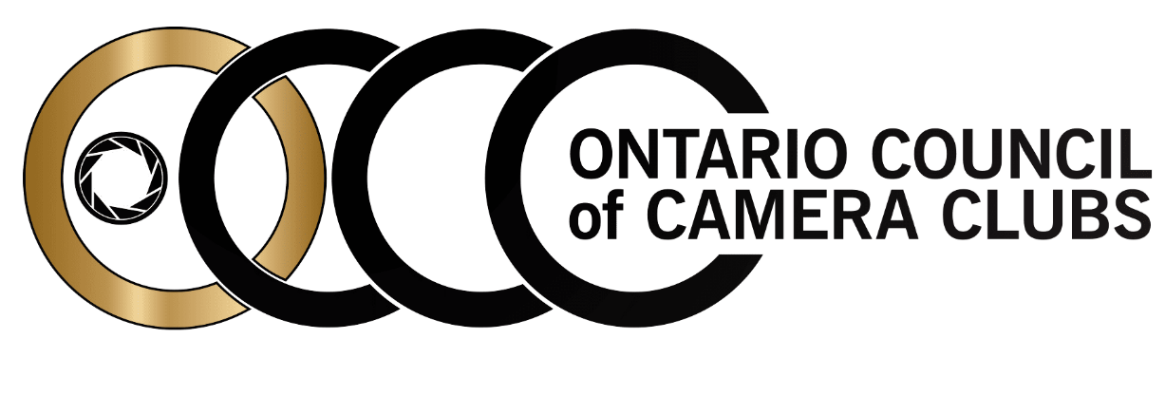 CPOPC CommunicationsCommunications Director: John Ingold
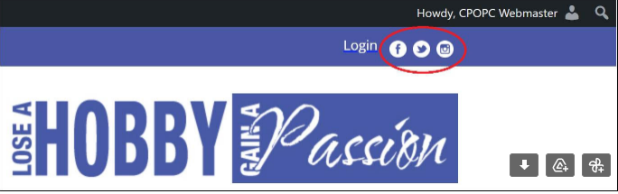 Monthly Newsletter + deadline reminders
Facebook: Orleans Photo Club
Challenge and Competition winners’ photos, event updates
https://www.facebook.com/CPOPC
Instagram: Orleans_Photo_Club
Member contributions photos, event updates
https://www.instagram.com/orleans_photo_club/?hl=en
Thank you to Trish Parsons for helping post member contributions
Twitter: OrleansPhotoClb
Deadlines, event updates
https://twitter.com/OrleansPhotoClb
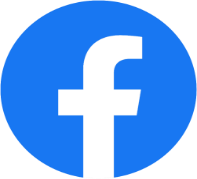 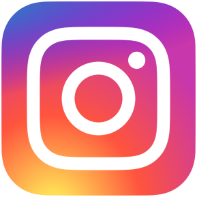 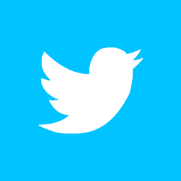 Annual Membership Fees; 2023-2024Secretary and Treasurer:  Roger Regimbal
Individual:	$50 		$25 for new members only joining between Feb. 1 and June 30  
Family:	$75		$35 for new members only joining between Feb. 1 and June 30 
NEWOnline	$25 – full online participation + outings
All returning members must pay full price 
Full payment was due before end of November 2023
Access to “Members Only” section of website cut off after November
Please pay online via PayPal using the CPOPC web site “How to Join” page
2023-24 Speaker and Topics SchedulePrograms Director: Marianne PethkeWorkshops: Johan Carignan
Meeting topics
October	Dan Parent		Nature/Wildlife
November	Gareth Jones		Creative Imagery
January	Carol Anne Bell-Smith	Impressionist Photography
February	Peter Fundarek		B2B: The Exposure Triangle
March	Mark Bowie		How to photograph trees & forests
April	Mike Giovinazzo		One light portraits
May	Mike Higgins		Landscape photography
2023-24 Speaker and Topics SchedulePrograms Director: Marianne PethkeWorkshops: Johan Carignan
Outings
October	Gatineau park for fall colours
November	Scavenger Hunt
December	Christmas Lights downtown Ottawa
January	Winter (organised by Marianne)
March	National Art Gallery/Architecture
June	Night Sky Photography (how to get stars in focus)	Petrie Island
2023-24 Speaker and Topics SchedulePrograms Director: Marianne PethkeWorkshops: Johan Carignan
Workshops
17 February	Manfred Mueller	Glass Tabletop 
20 April		Adrian Duey		Still Life and Food Lighting
18 May		Suliman Chadirji	Ambient Light Photography						(downtown Ottawa in the evening)
2023-24 Calendar
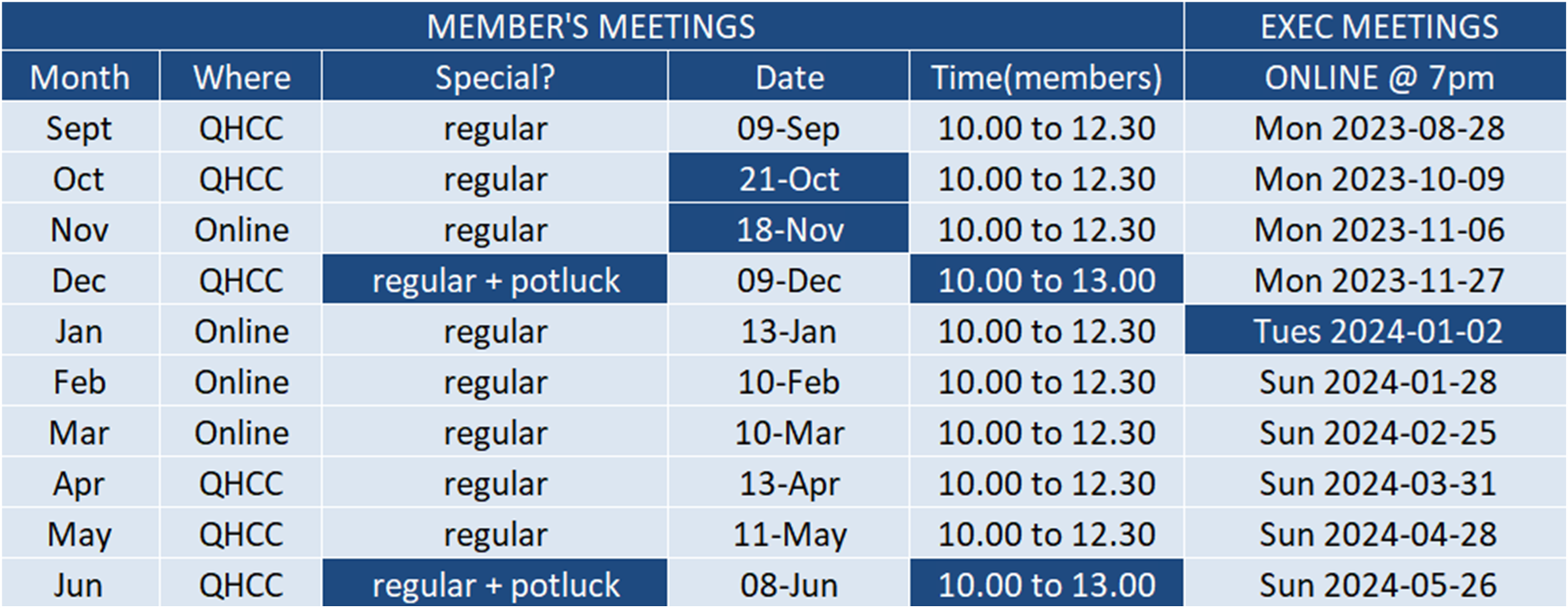 Next Meeting
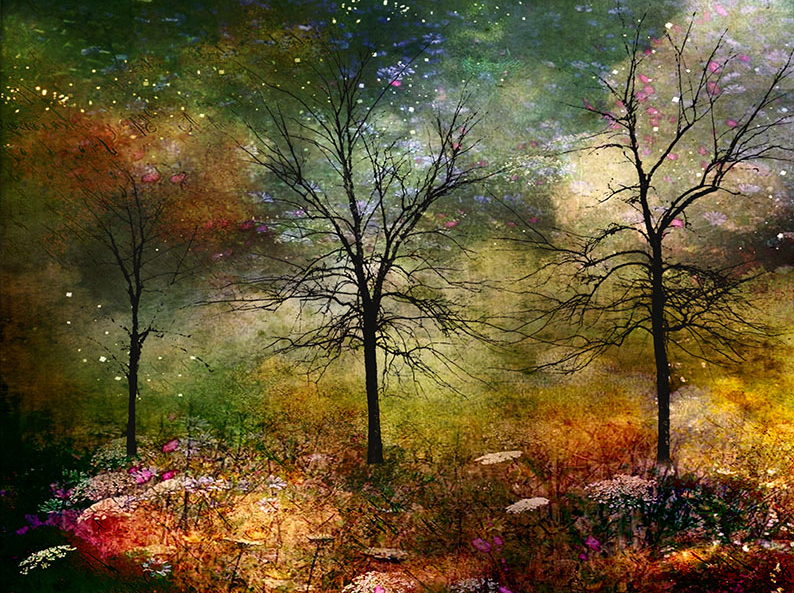 13 January, 10amONLINE on Zoom

Challenge: Truly Canadian(submit by Saturday, 6 January)
Technique:
Photo 101:	  Tips for Winter		  Photography
Featured Speaker: Carol Anne Bell-Smith 
Art of Impressionist Photography